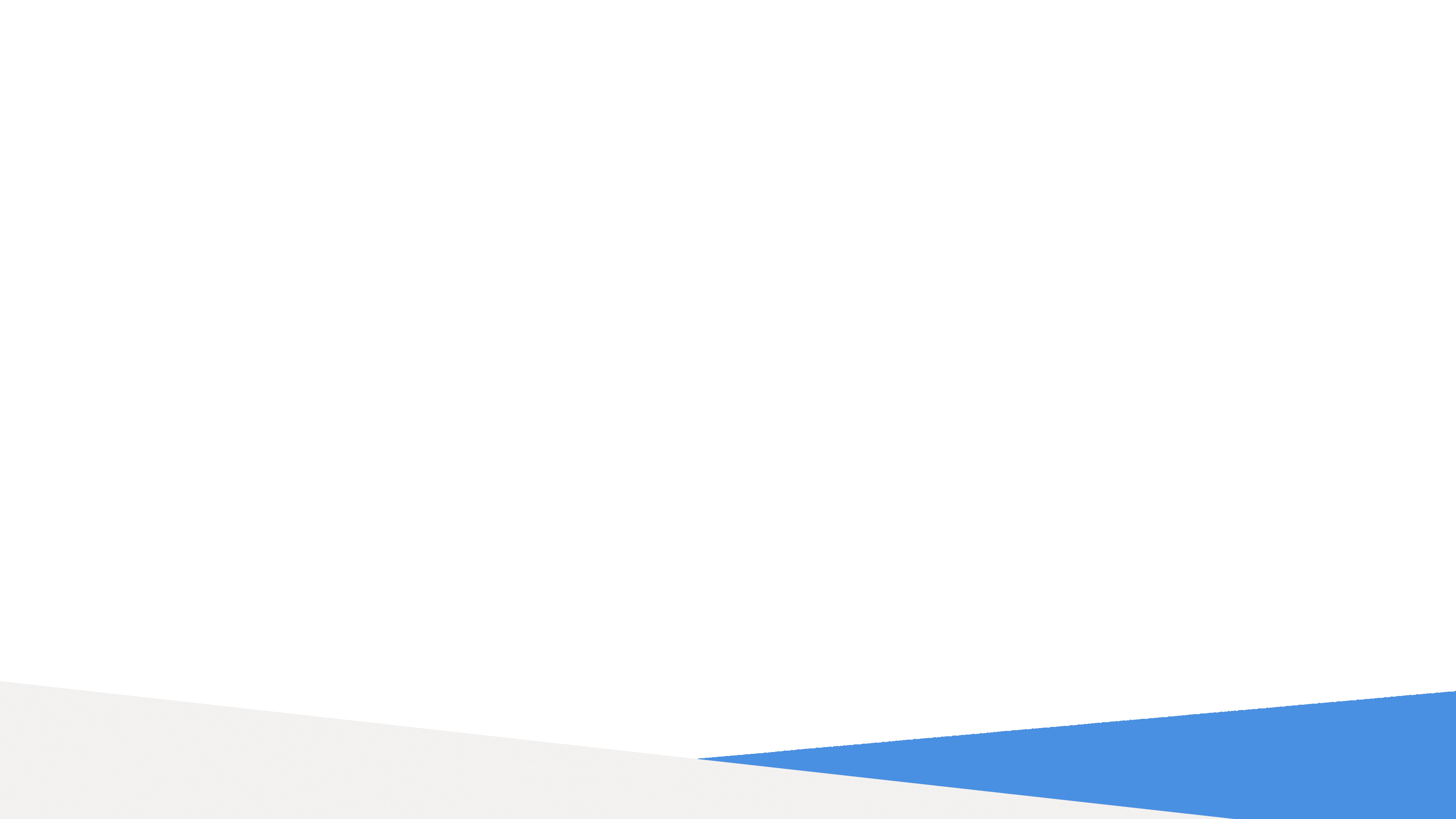 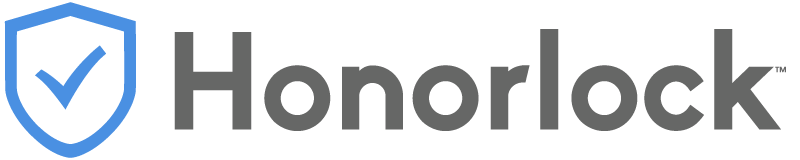 How to use diversity, equity, and inclusion in online learning
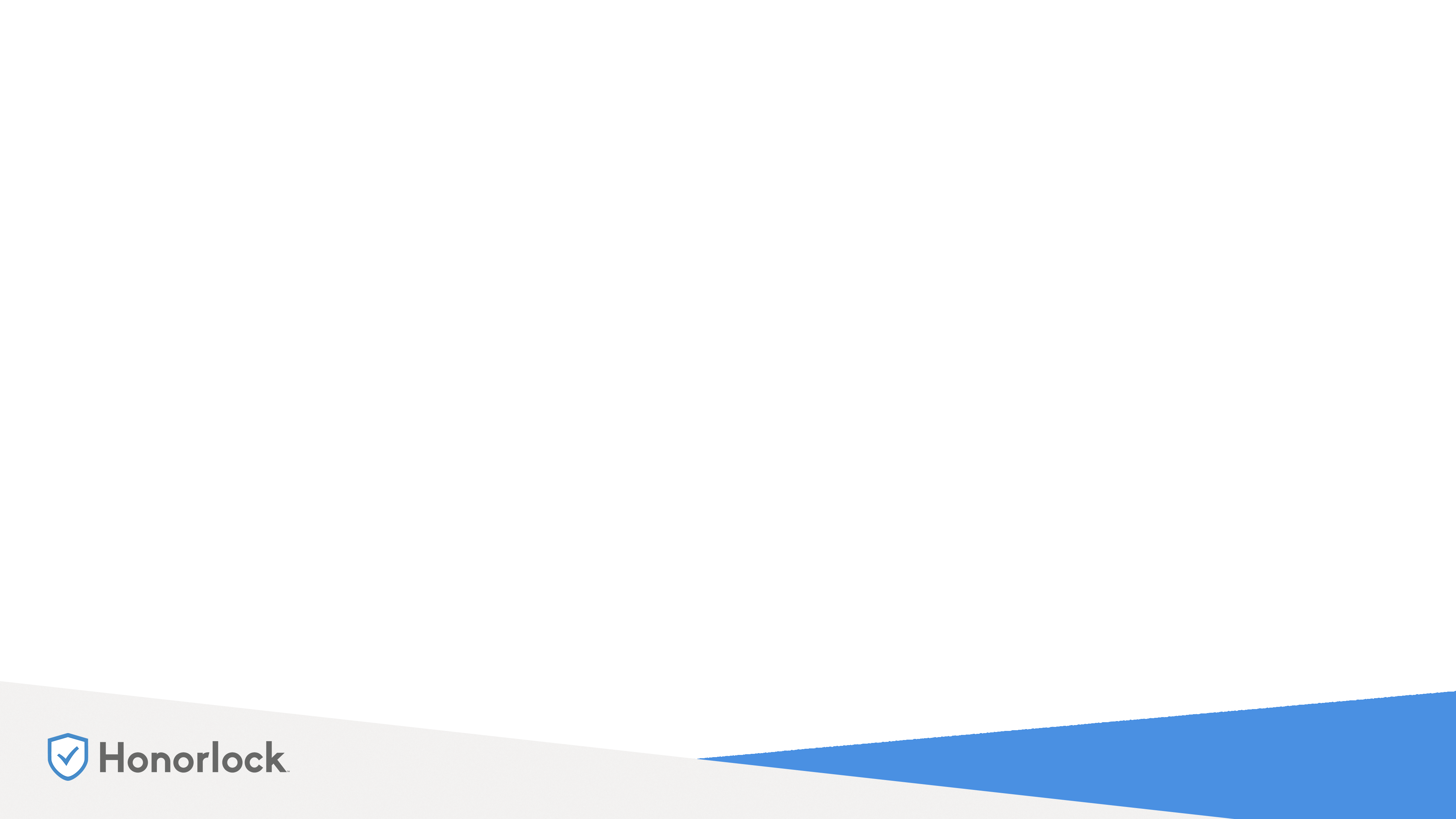 Misty Brown Fischer
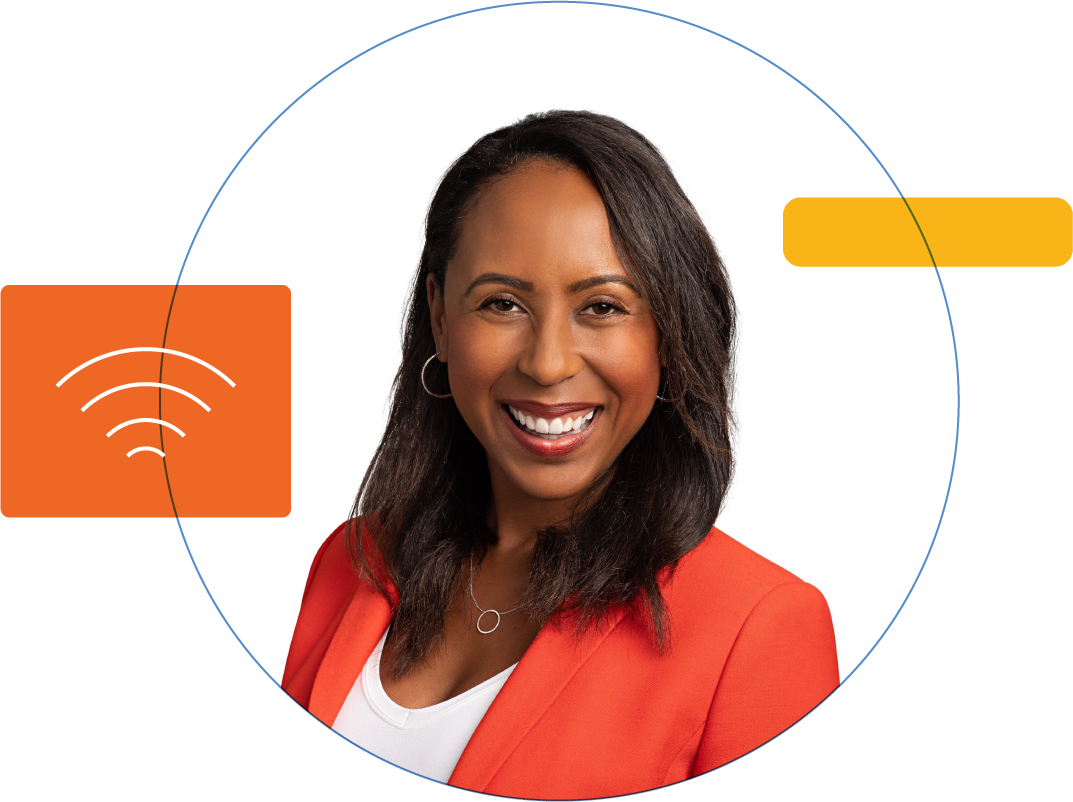 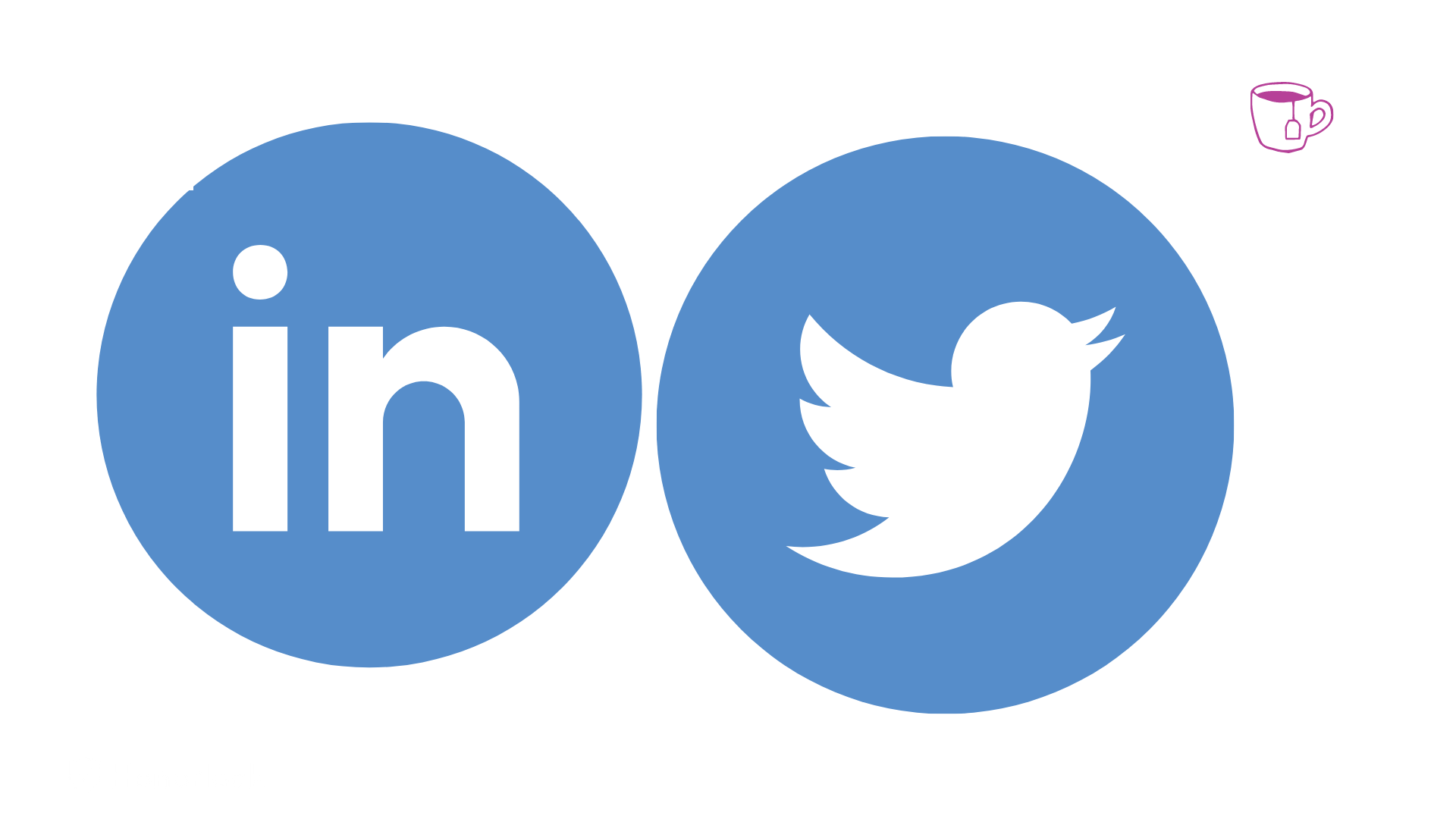 @MISTYBROWNFISCHER
Misty has 20 years’ experience in employee engagement, culture development, corporate communications, advertising, PR and digital marketing. 
Misty has held global executive roles in advertising, insurance, and higher education. Her efforts in corporate leadership and change management have resulted in award-winning cultures and workspaces, diverse employee populations and engaged communities.
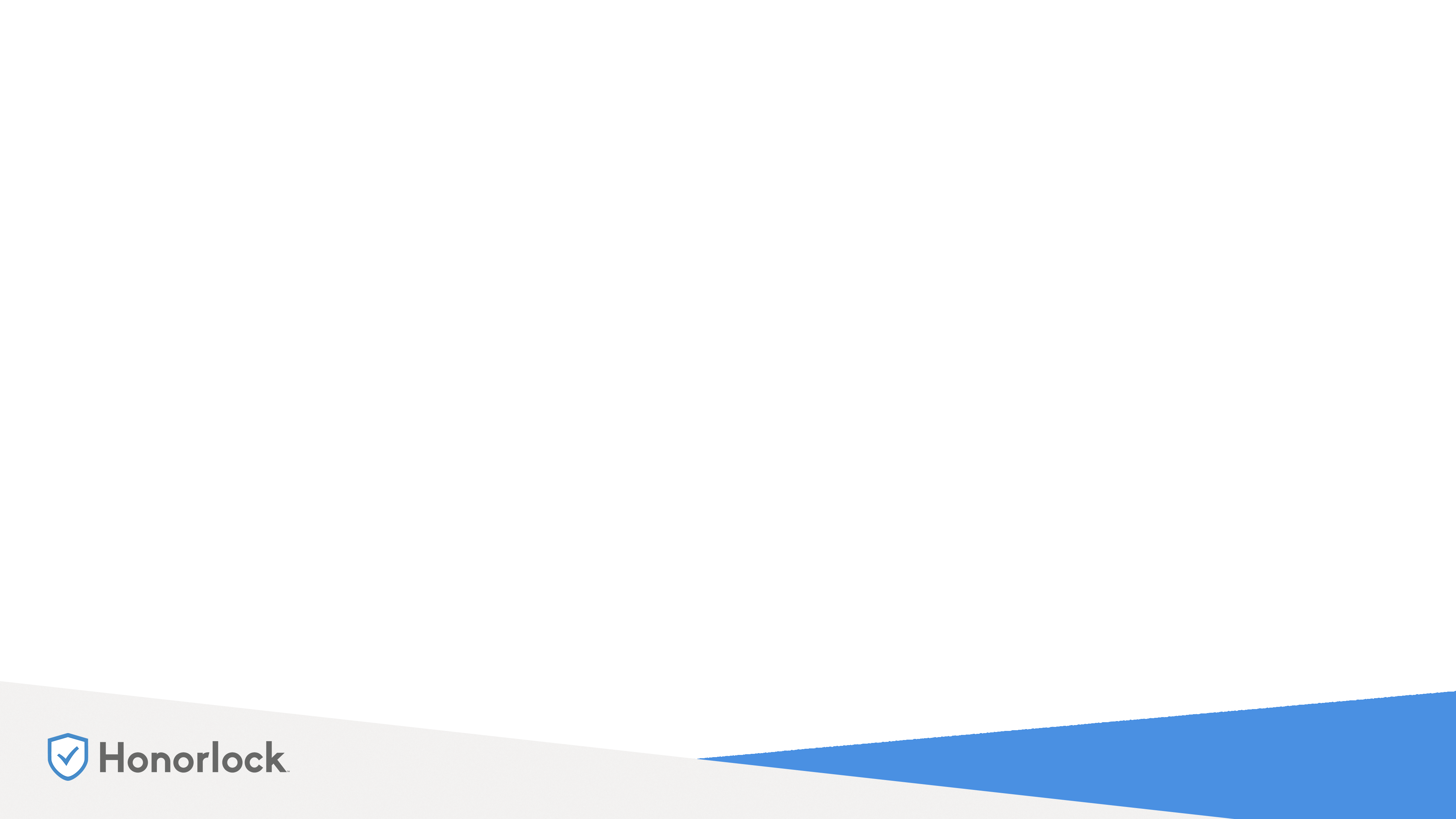 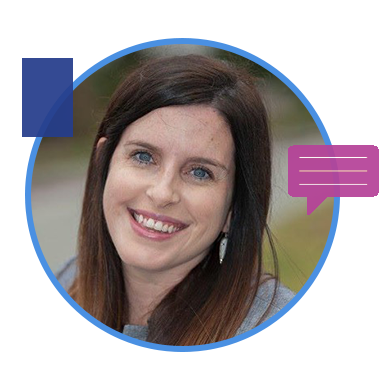 Bethany J. Adams
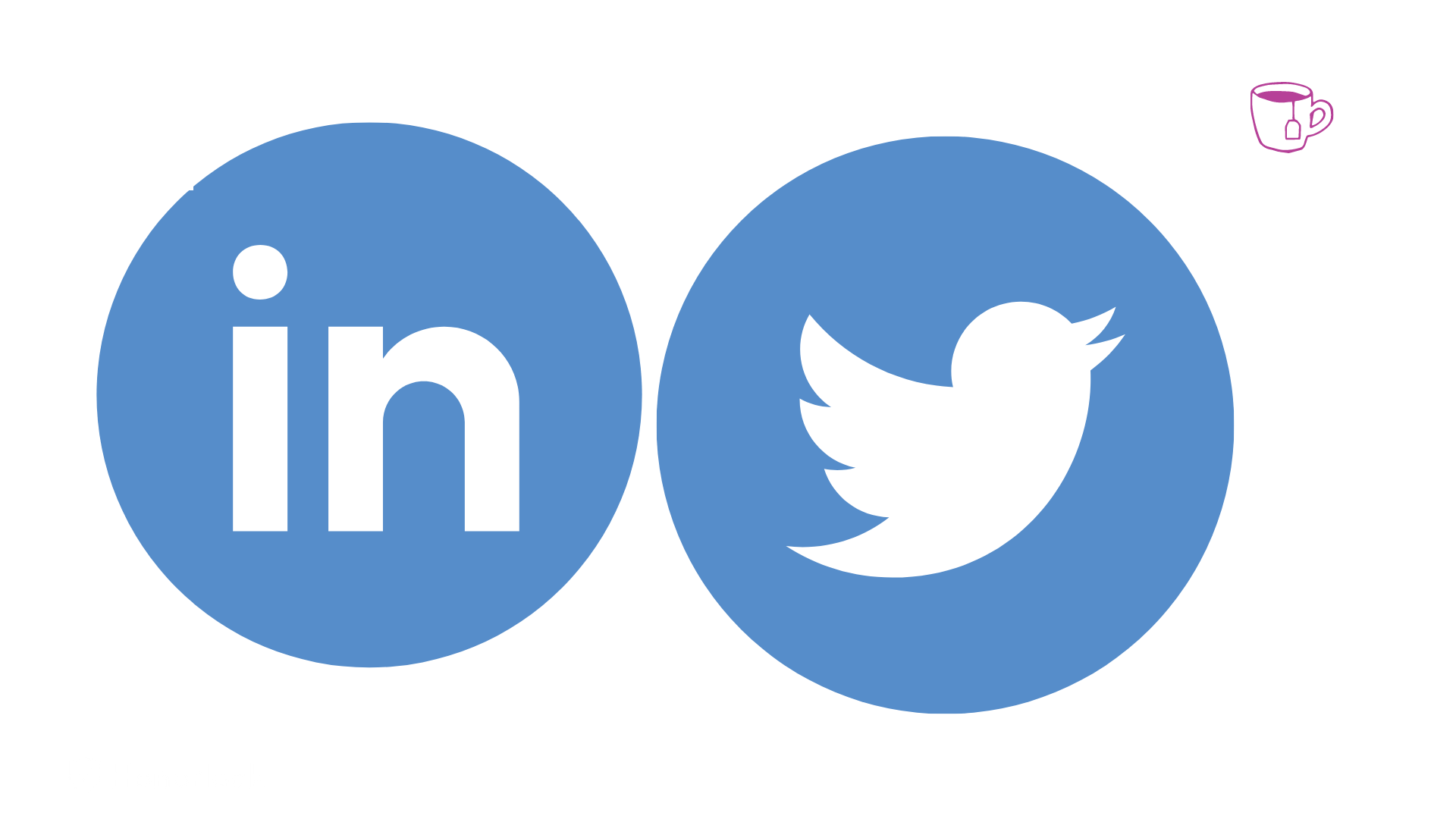 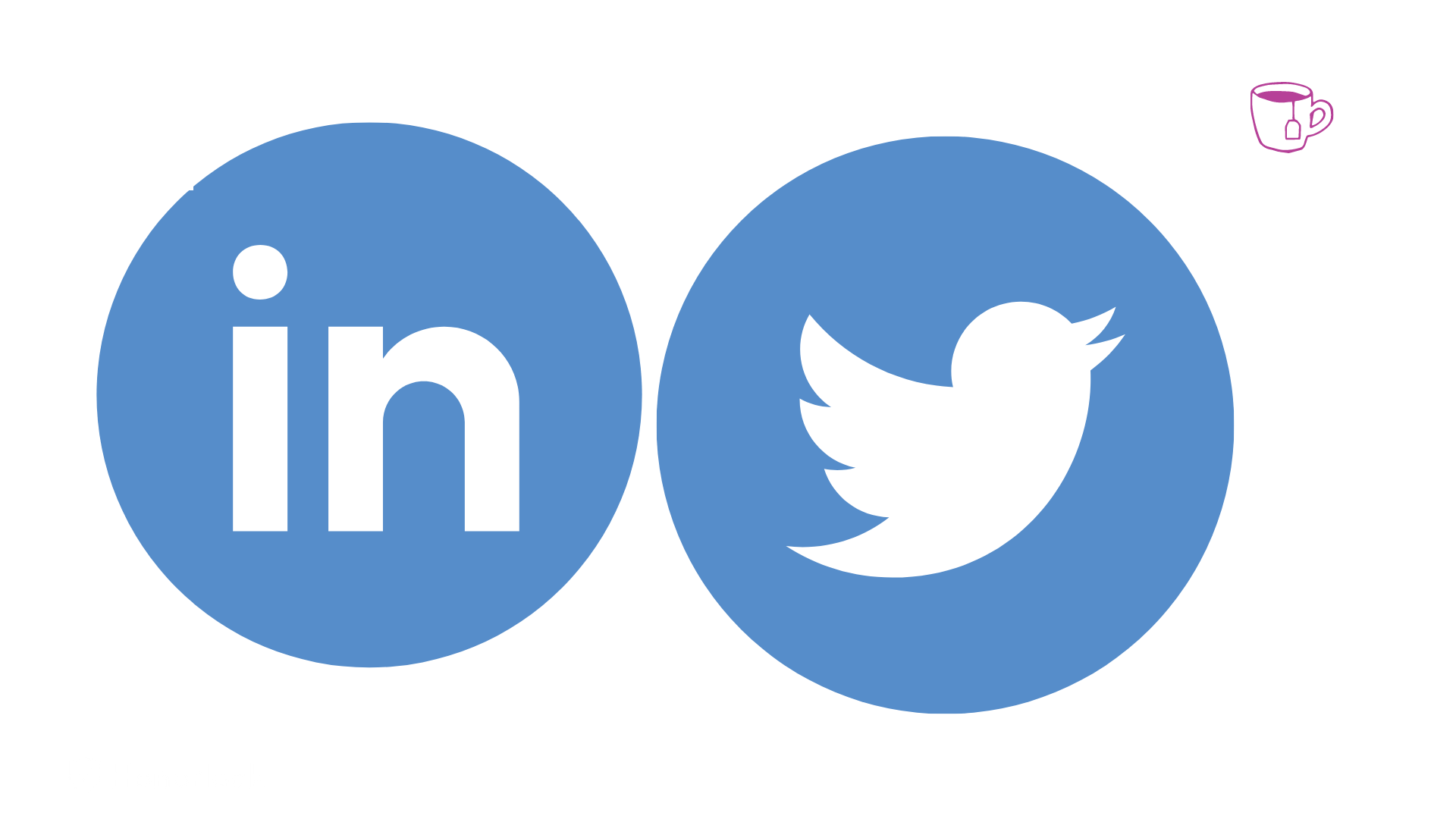 @BETHANYJADAMS
HR Educator with more than 15 years experience in training, development & organization development. Hosts HR podcast - HR Tea, available on iTunes & Google Podcasts.
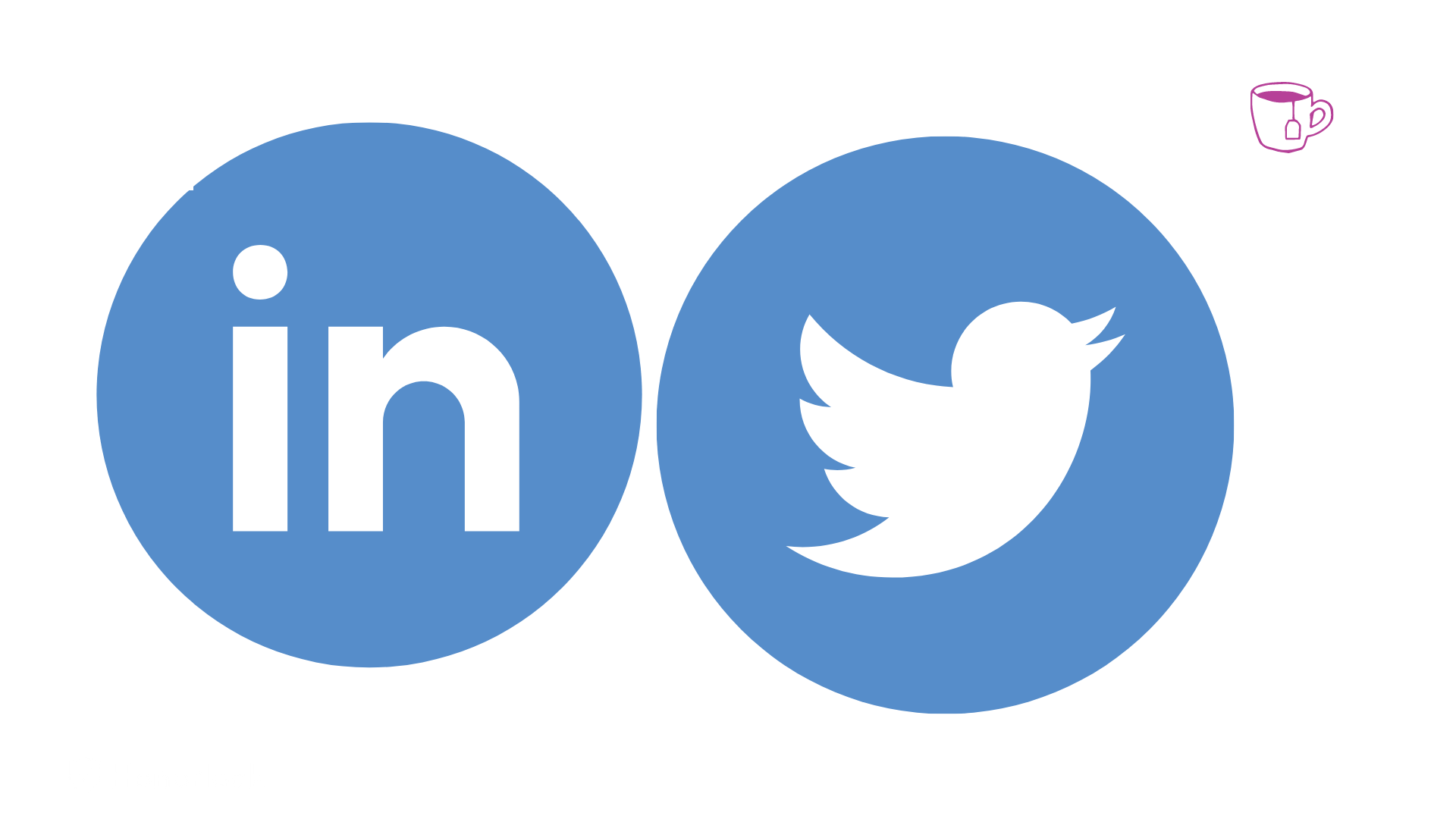 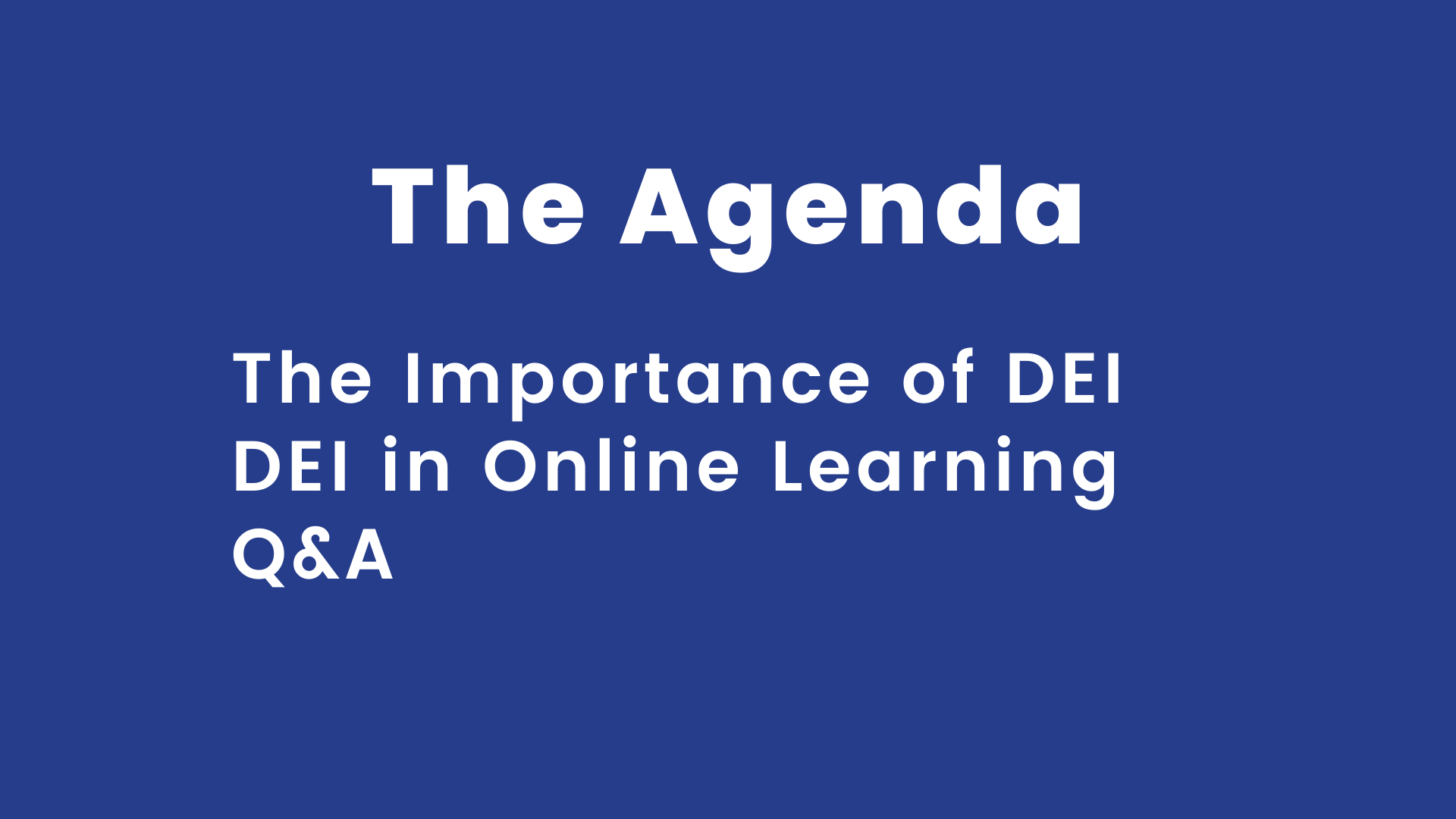 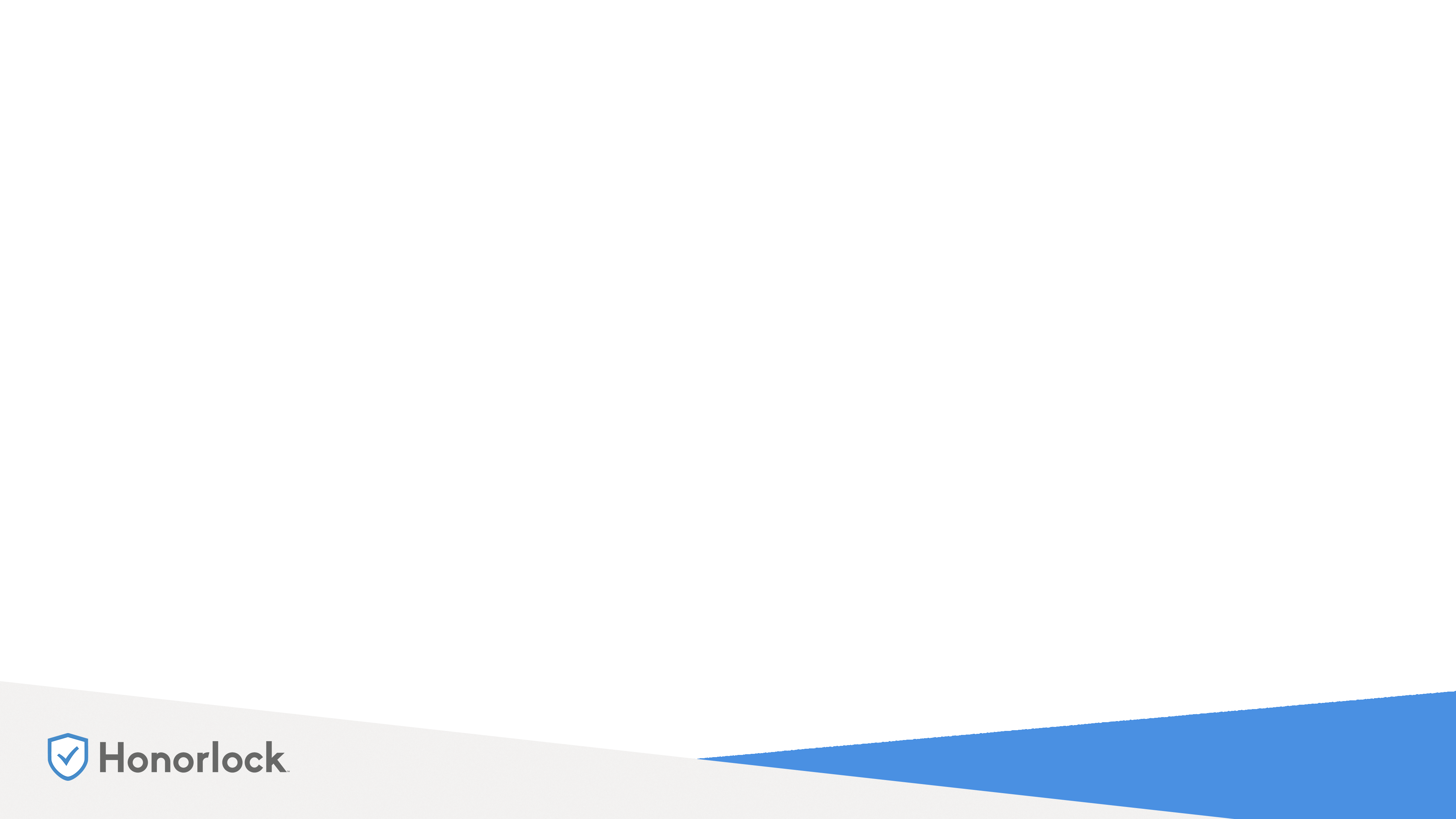 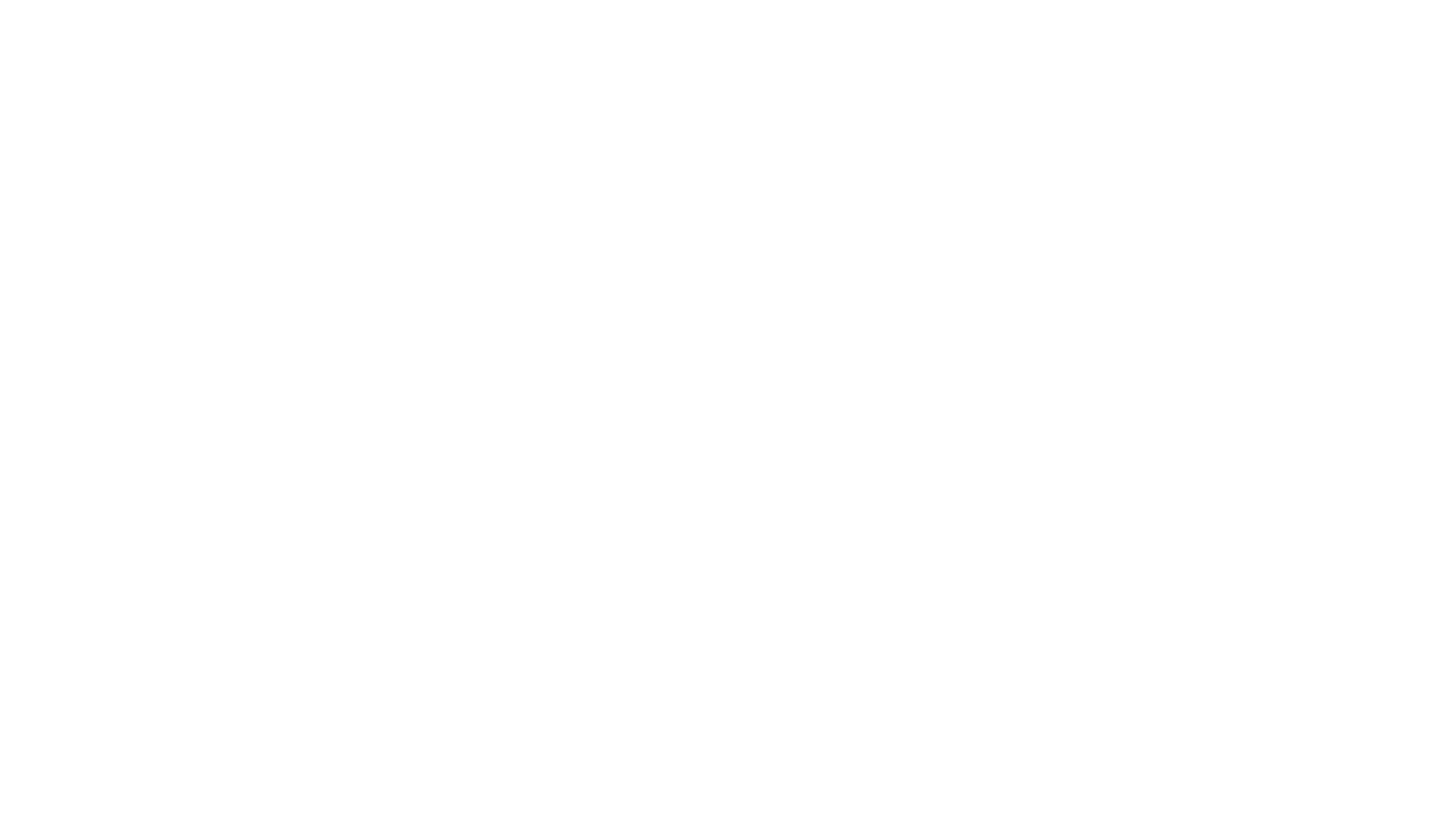 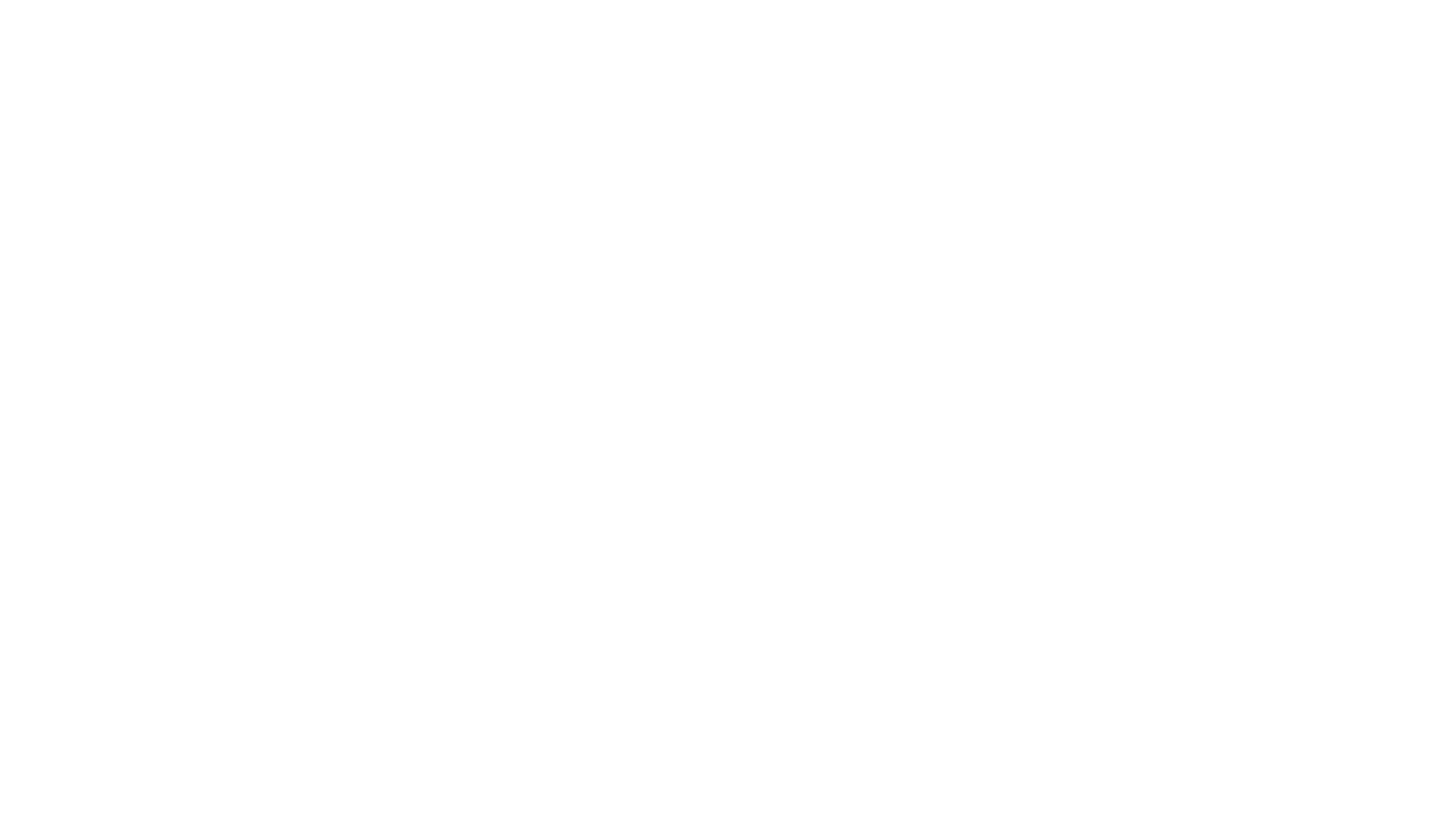 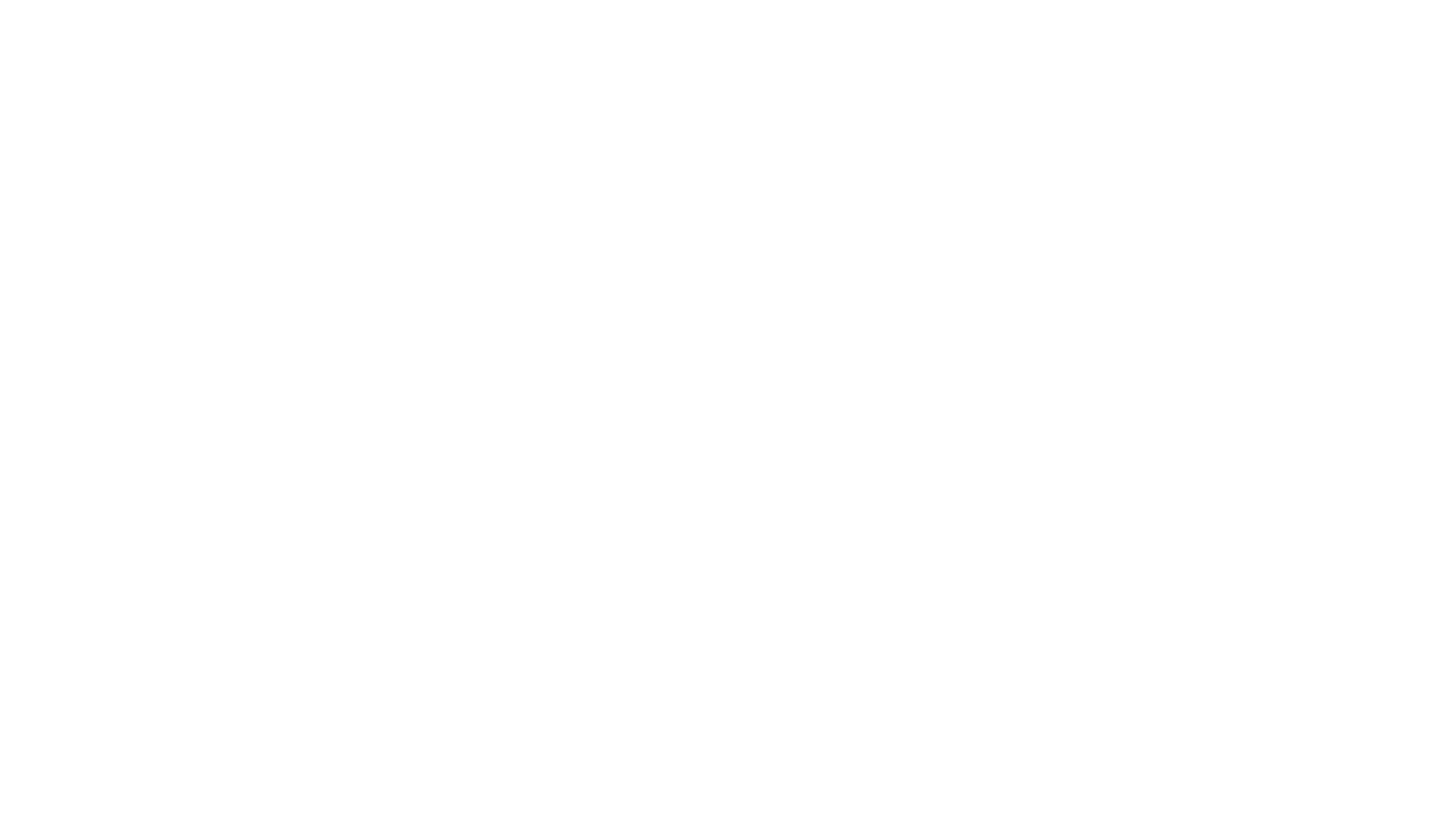 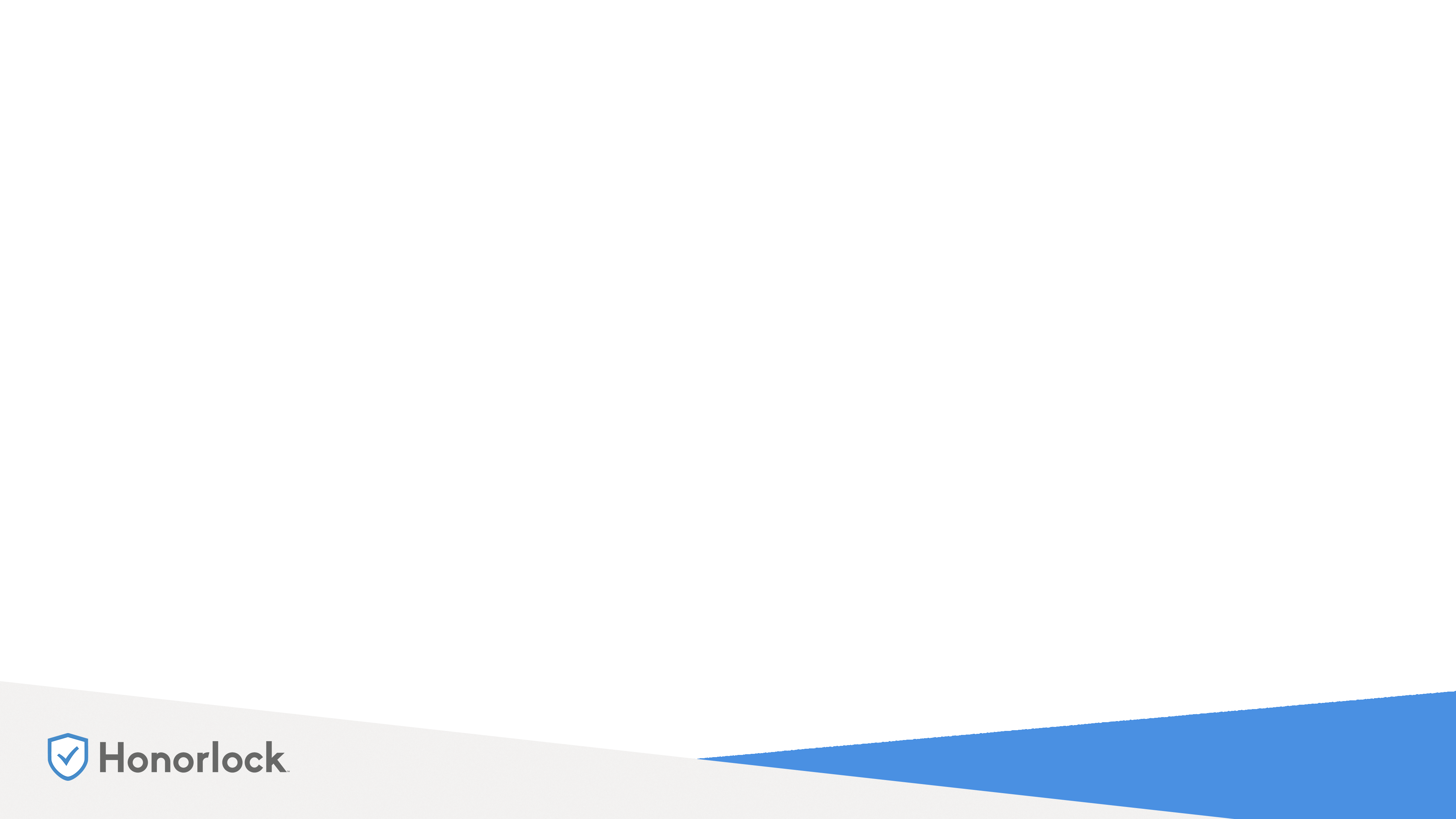 Misty Brown Fischer, MA, SHRM-SCP
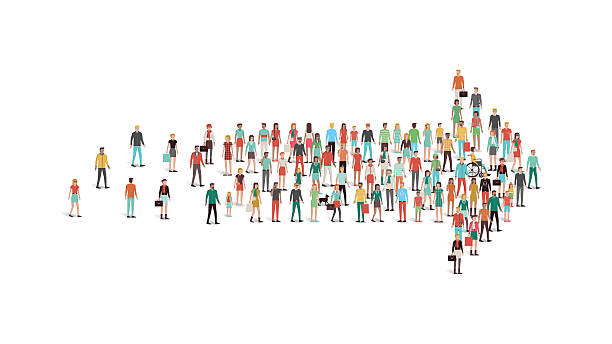 Diversity, Equity, and Inclusion
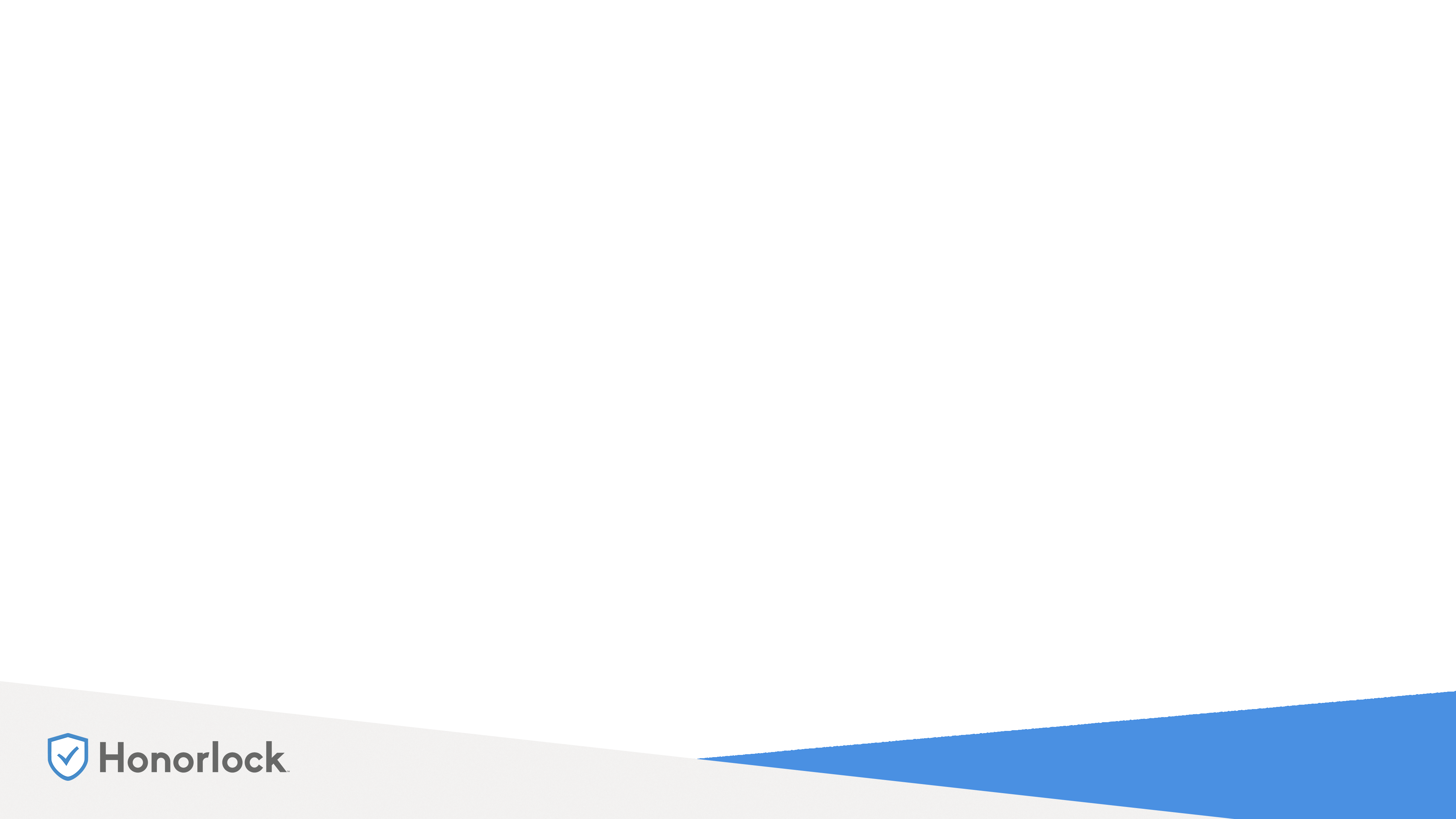 Ideas Can Come From __________ .
Everyone
All
Us
Them
Him
Her
Me
You
Everyone
All
Us
Them
Him
Her
Me
You
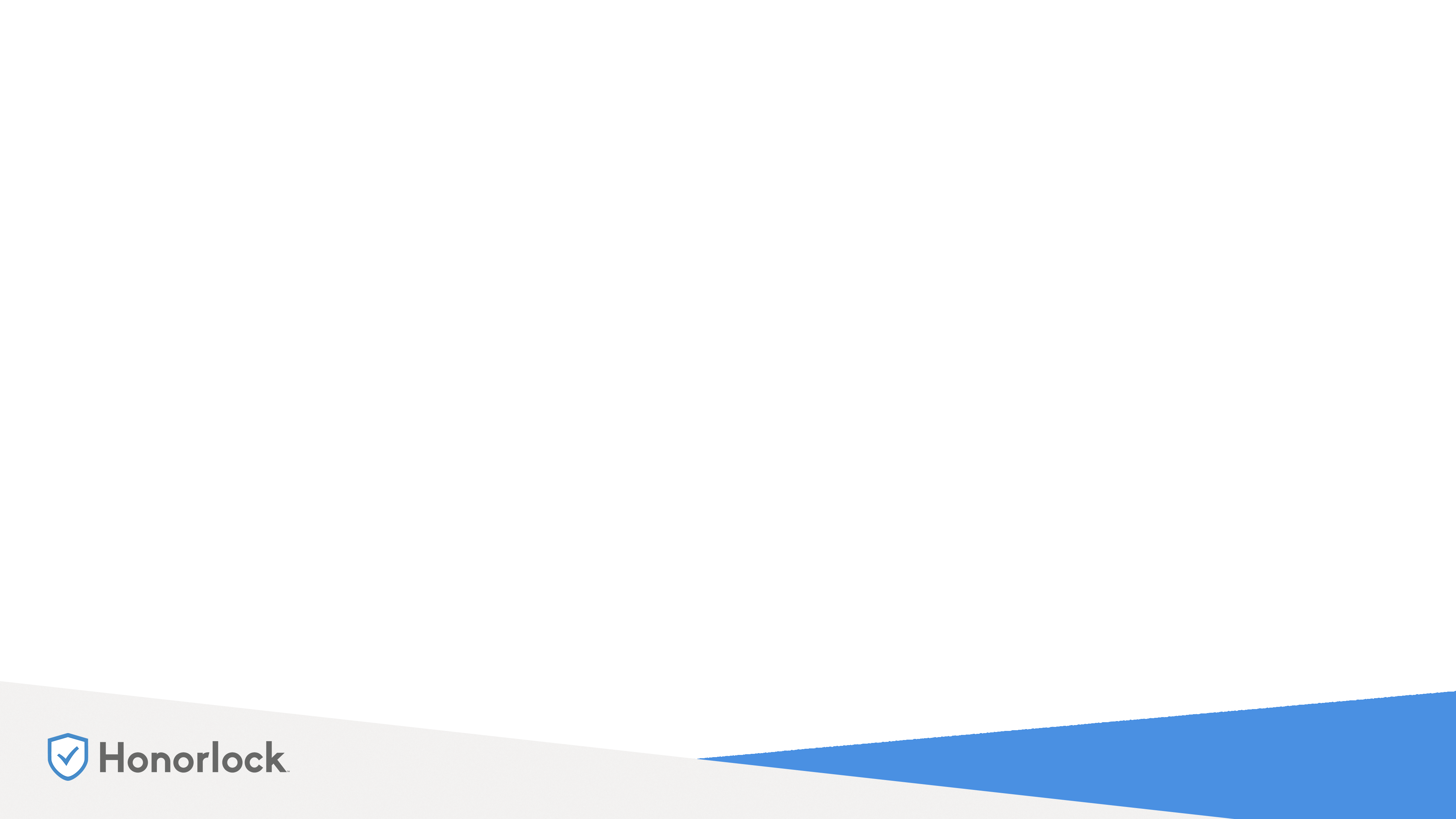 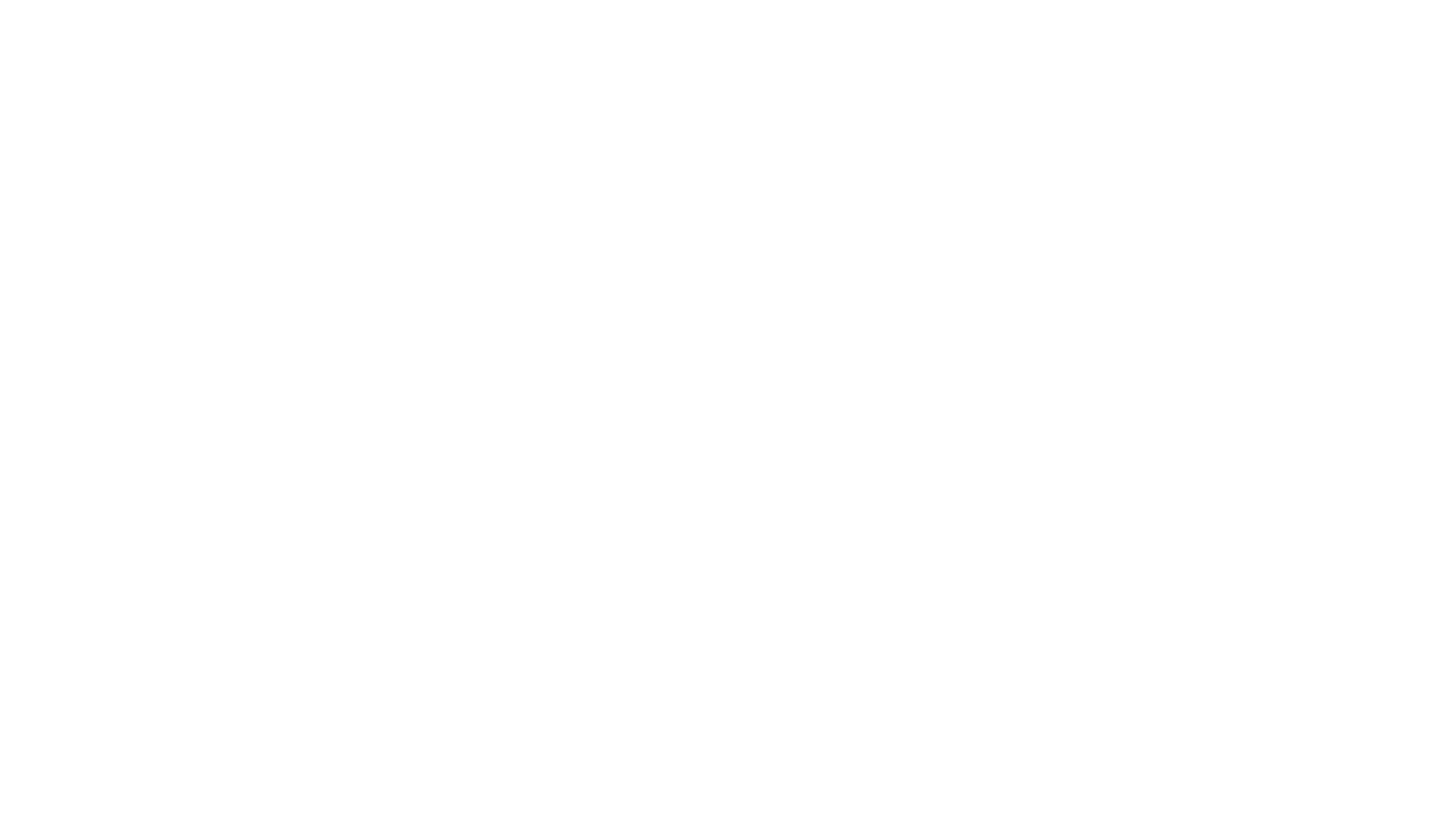 Obsessed 
with NOT 
Just Checking 
All the 
Boxes
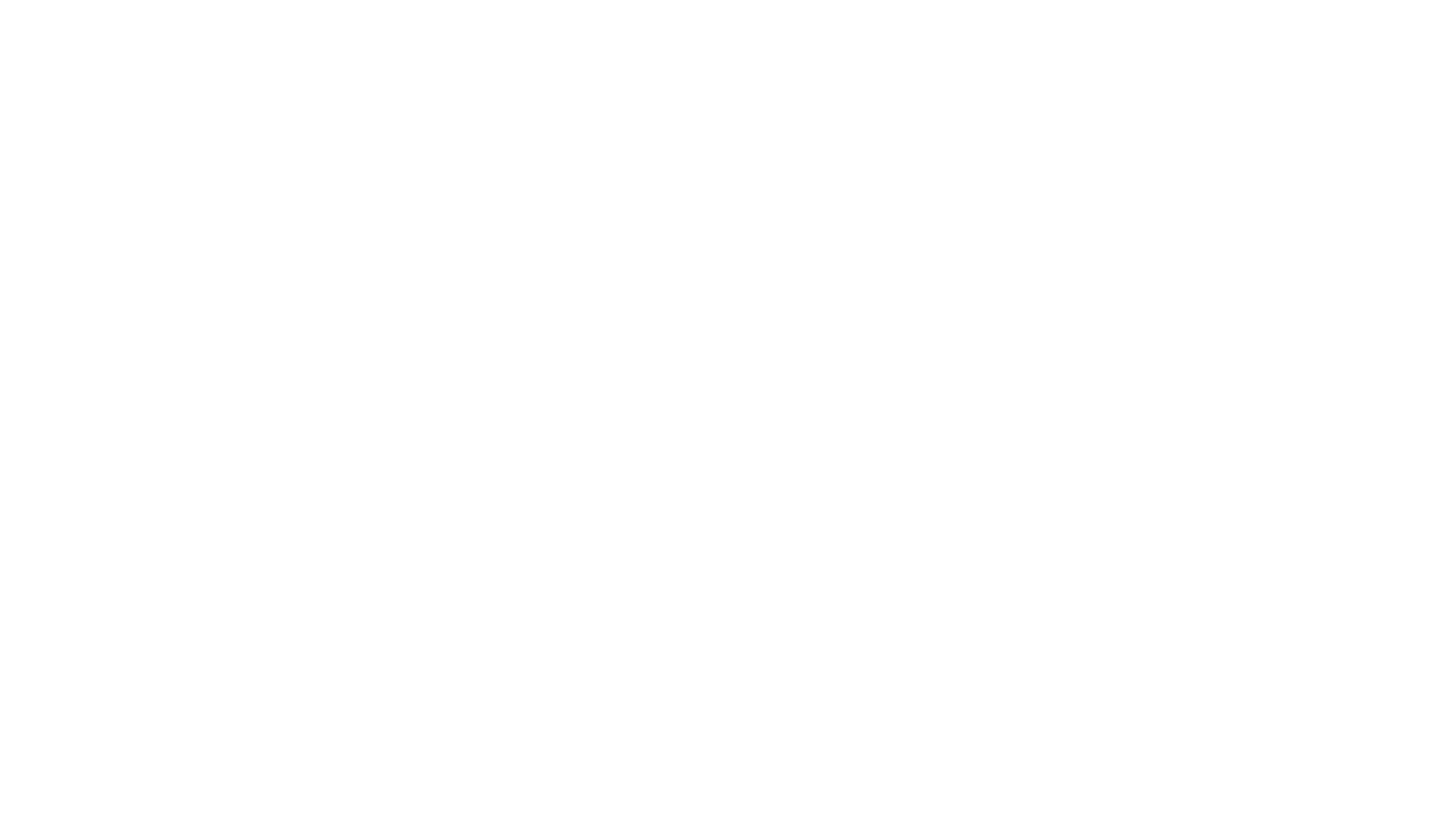 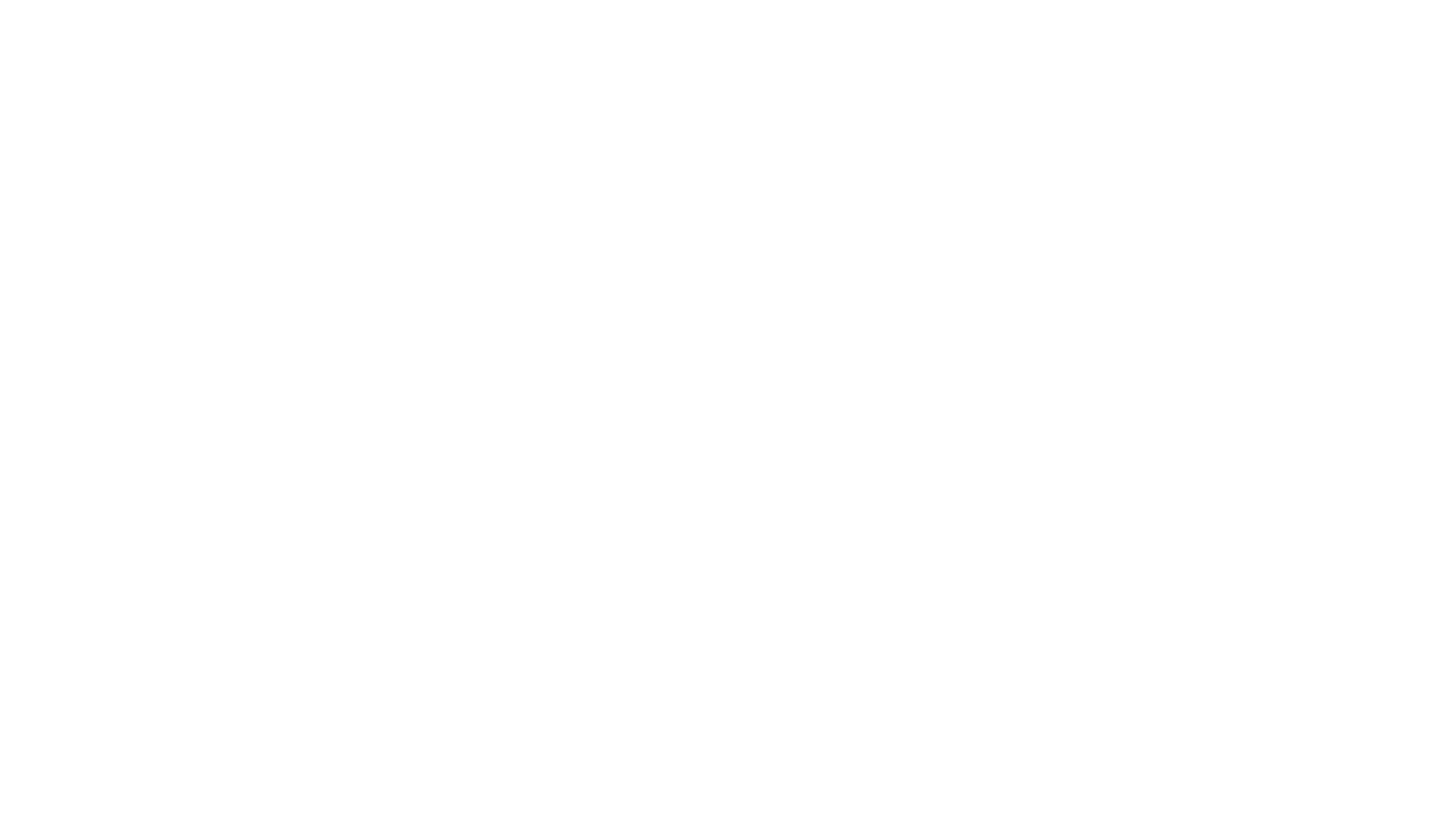 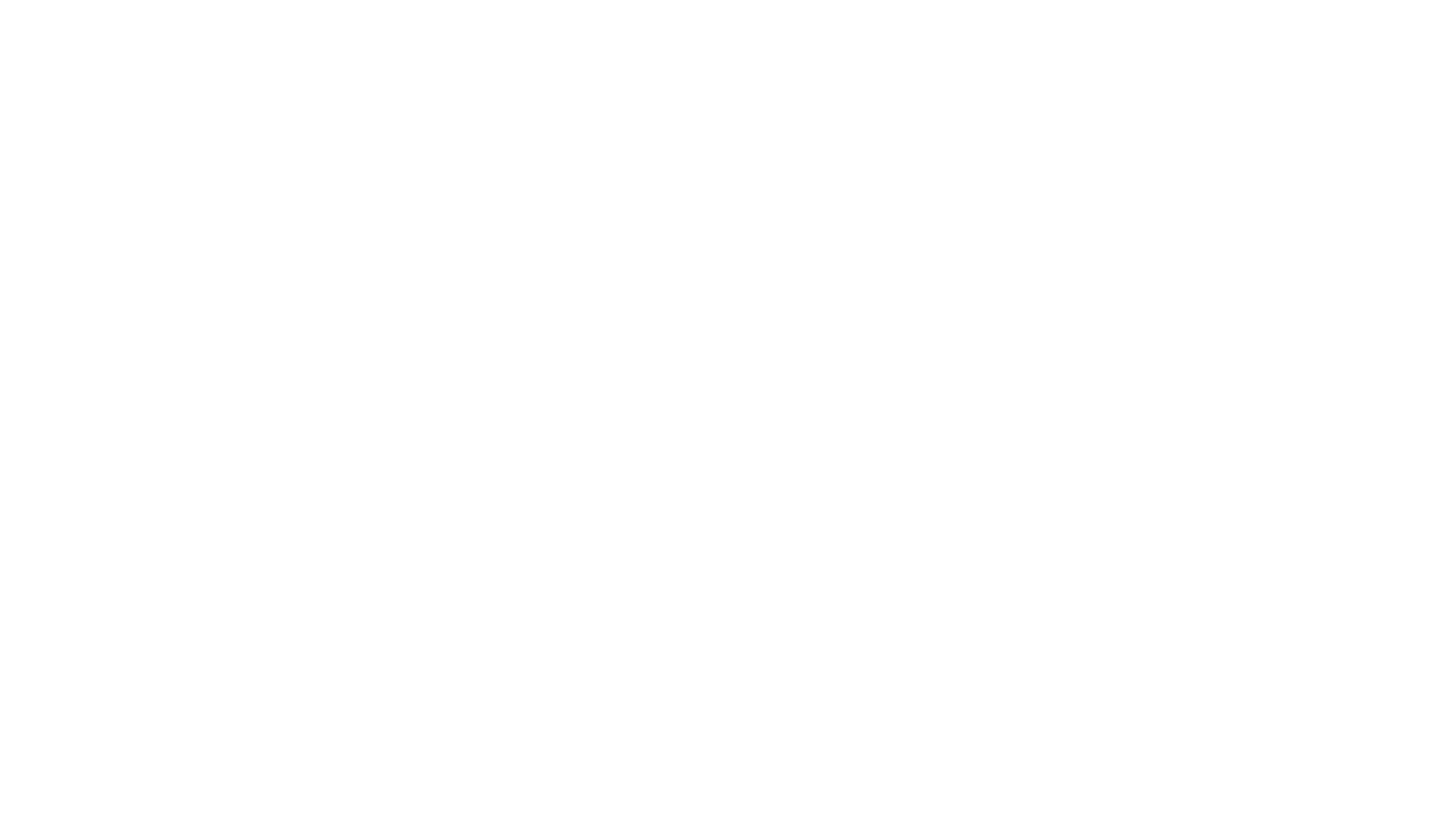 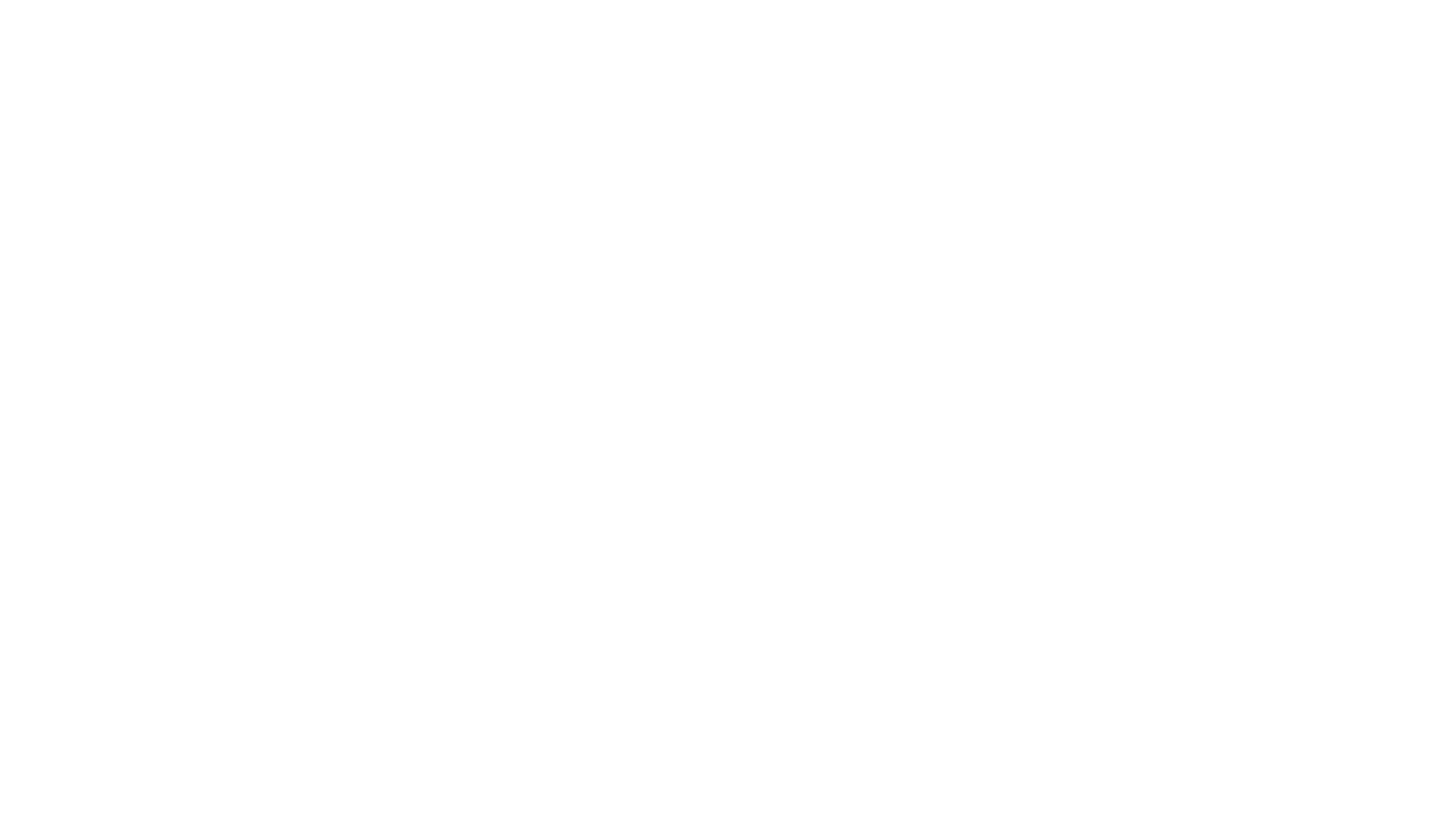 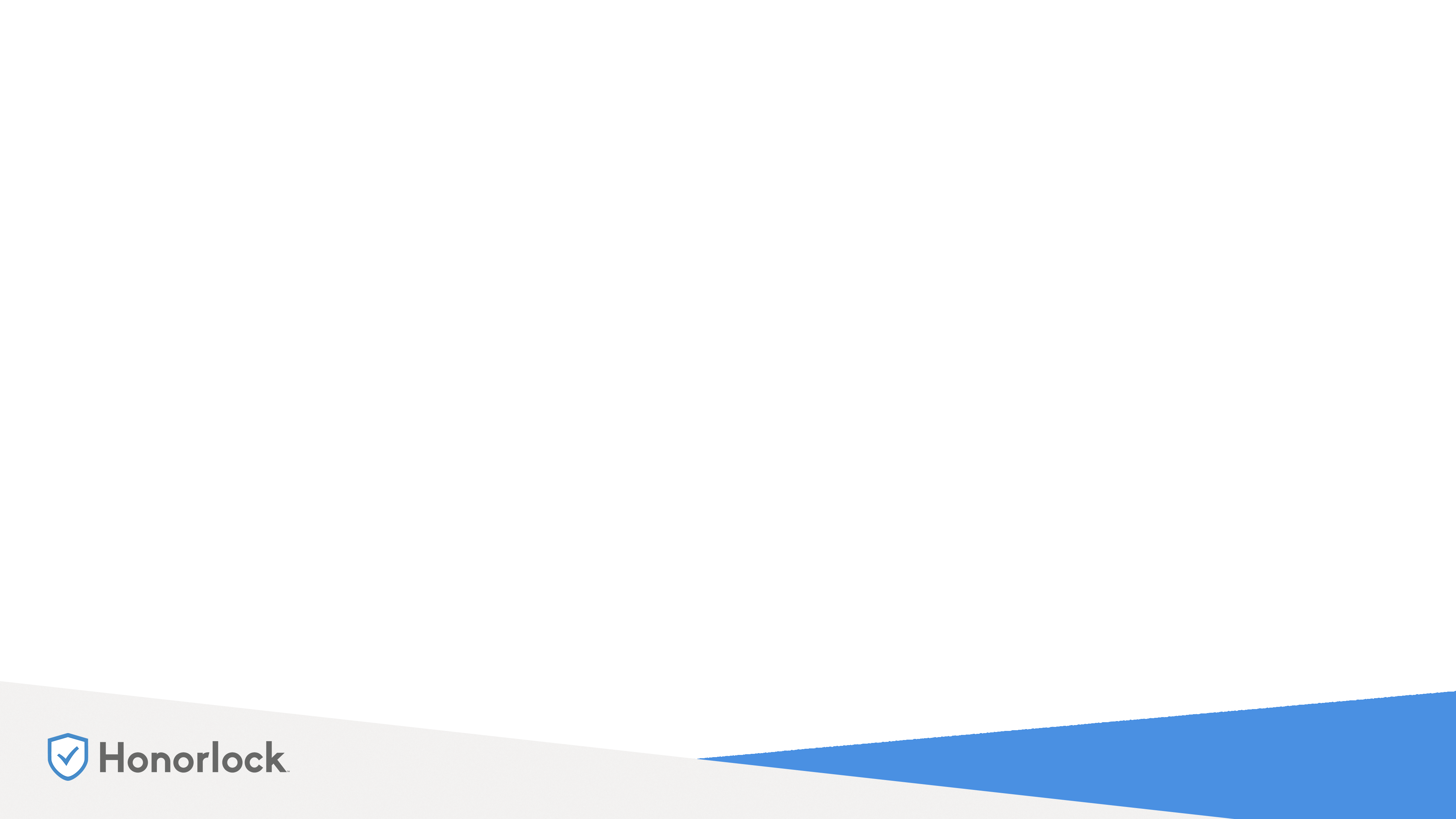 CURIOSITY
CULTURAL
INTELLIGENCE
COGNIZANCE
Inclusive 
Leadership
Traits
COLLABORATION
COURAGE
COMMITMENT
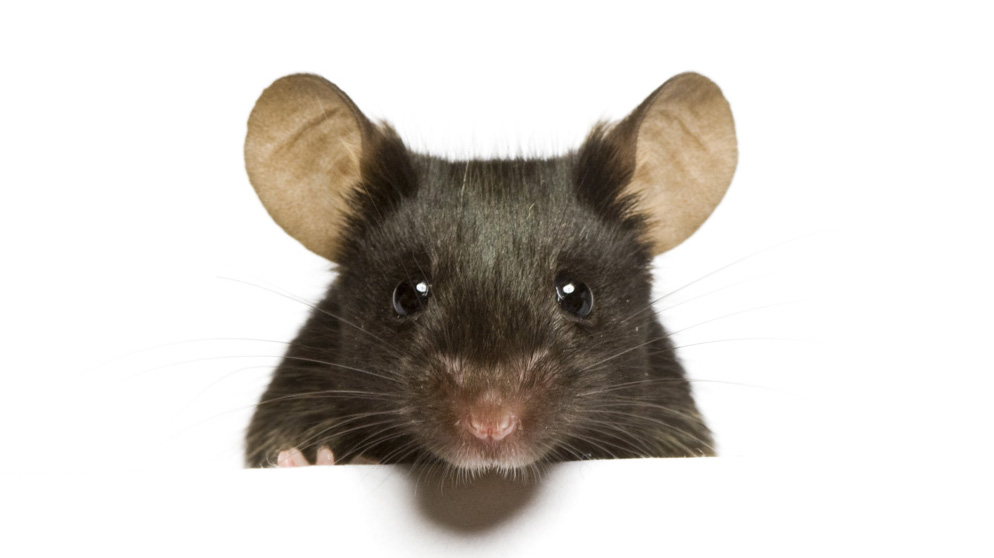 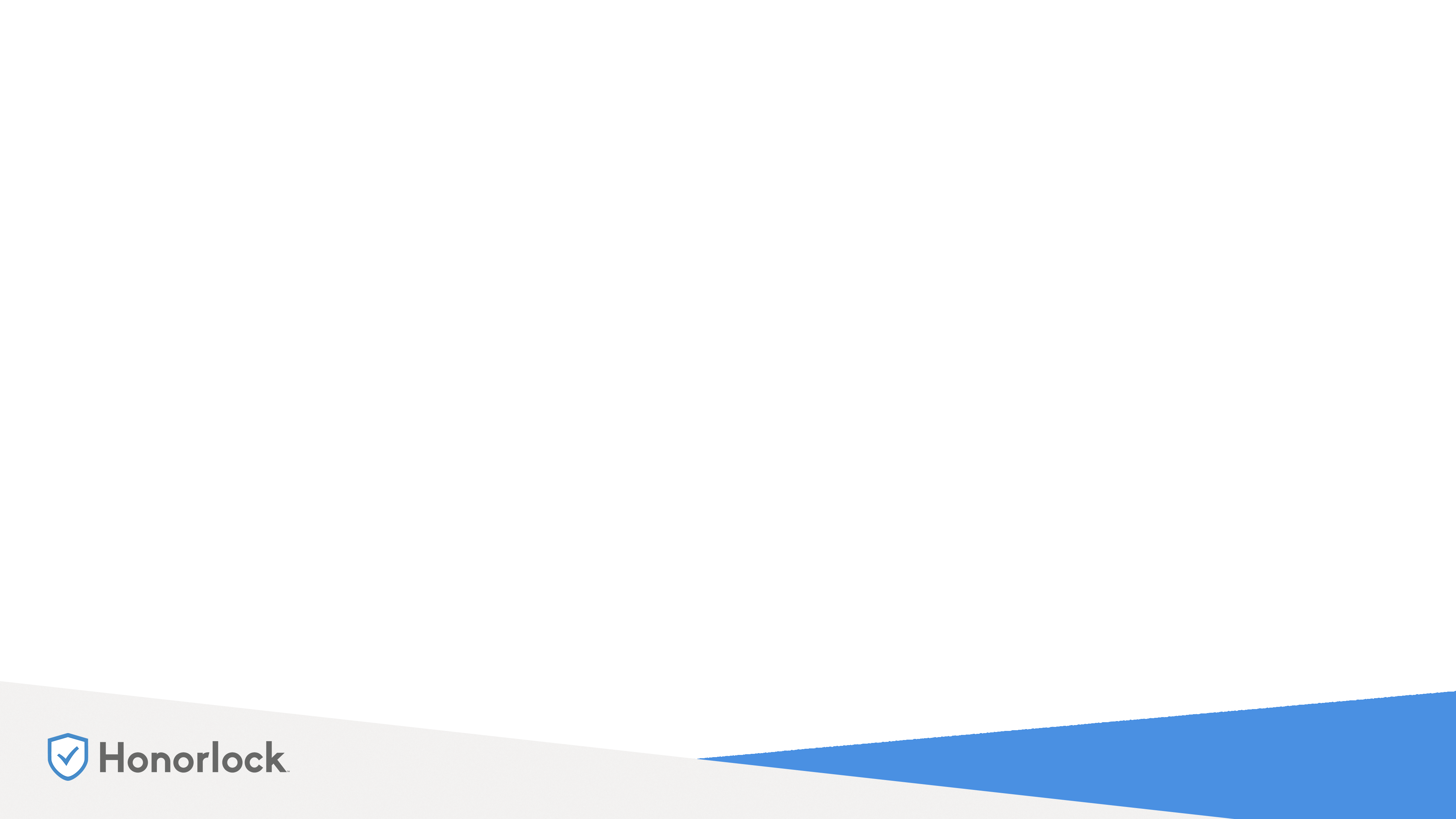 BE MODEST. A LOT WAS ACCOMPLISHED BEFORE YOU WERE BORN. 
H. JACKSON BROWN JR
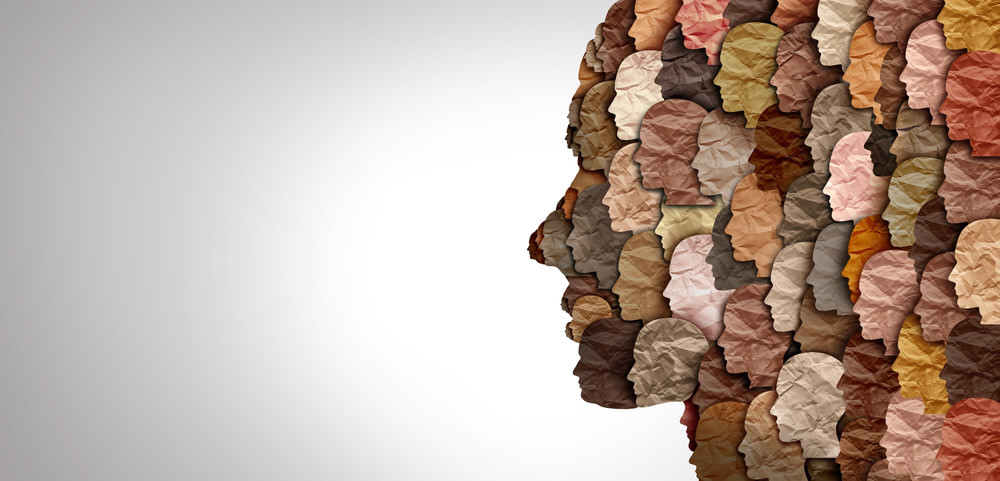 Invest in Your People’s
__________ .
Specialness
Interests
Uniqueness
Knowledge
Abilities
Perspectives
Diversity
Individuality
Passion
Specialness
Personalities
Interests
Uniqueness
Knowledge
Abilities
Perspectives
Diversity
Individuality
Passion
Personalities
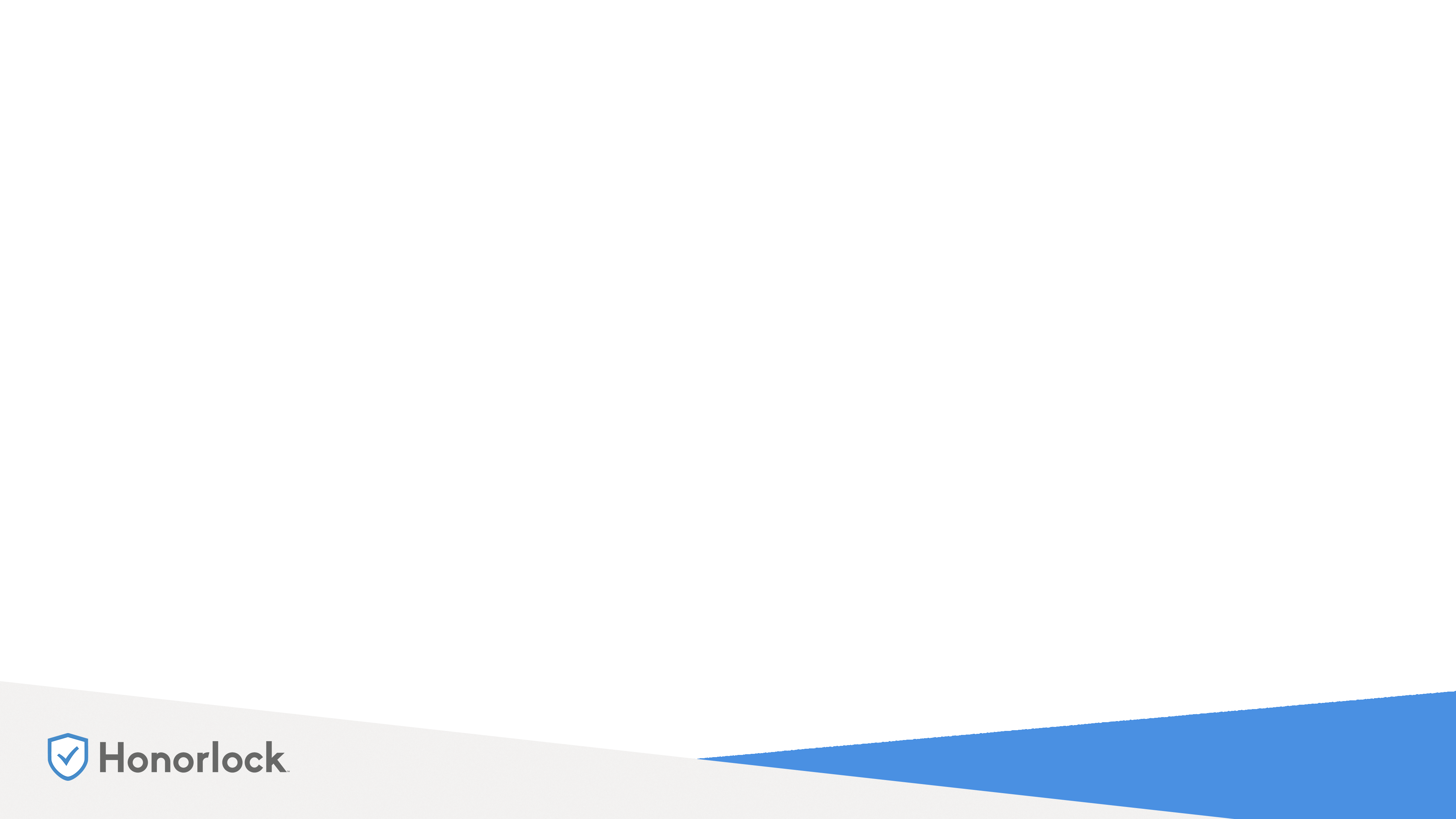 Misty Brown FischerMA, SHRM-SCPChief People Officerhttps://www.linkedin.com/in/mistybrownfischer/m.fischer@e-telequote.com
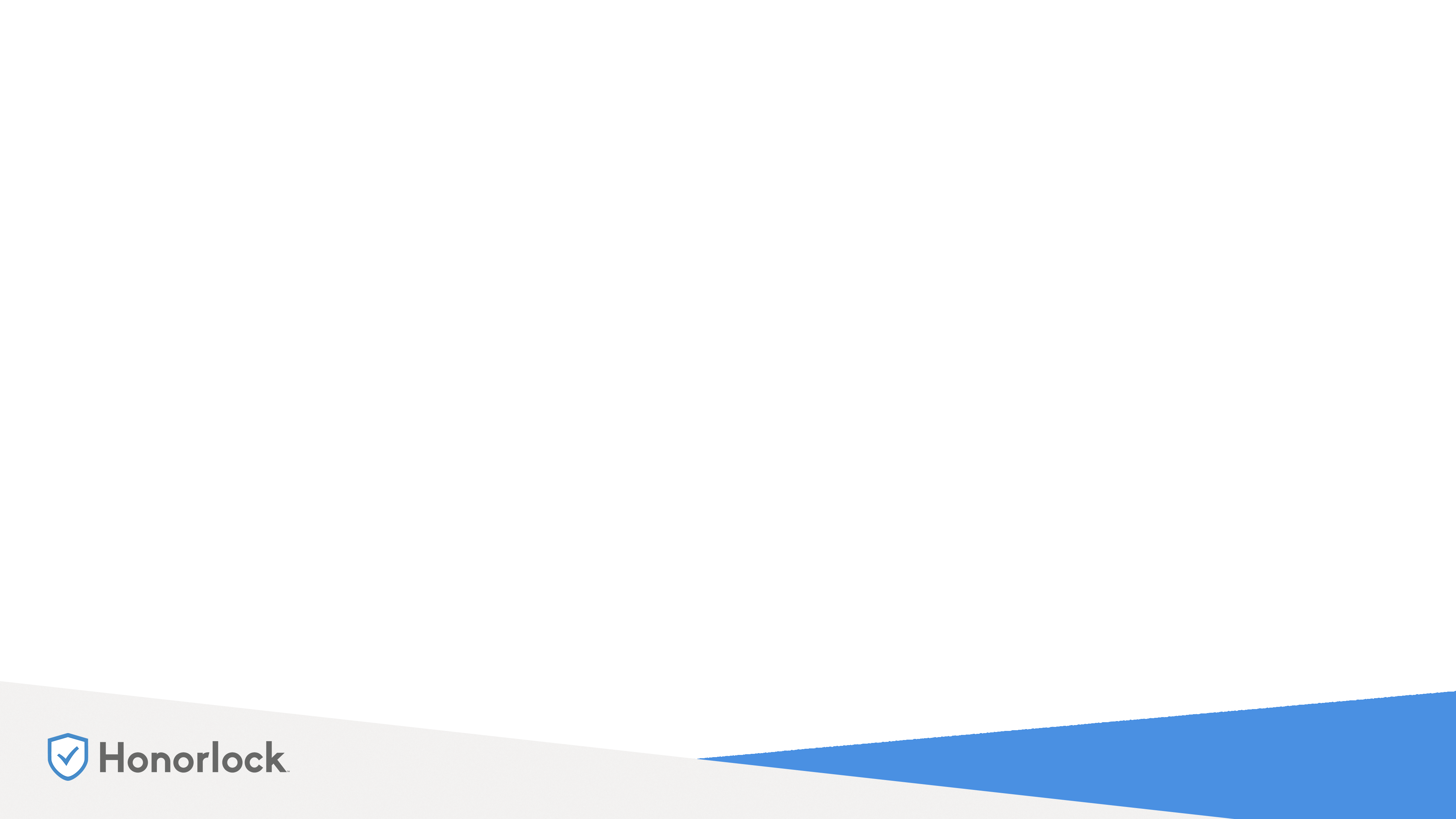 Bethany J. Adams, MA, SHRM-SCP
Diversity, Equity, and Inclusion in Online Learning
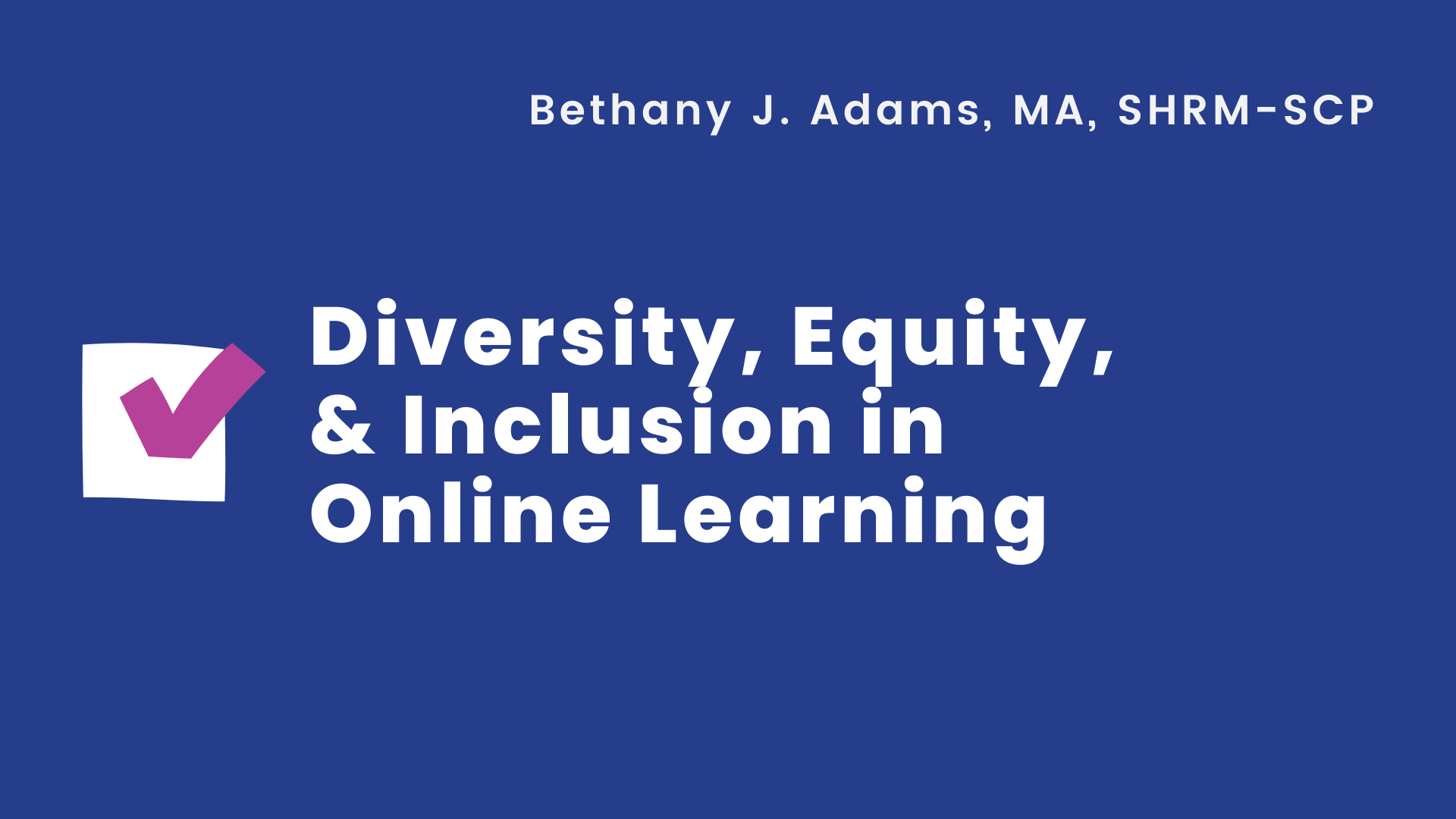 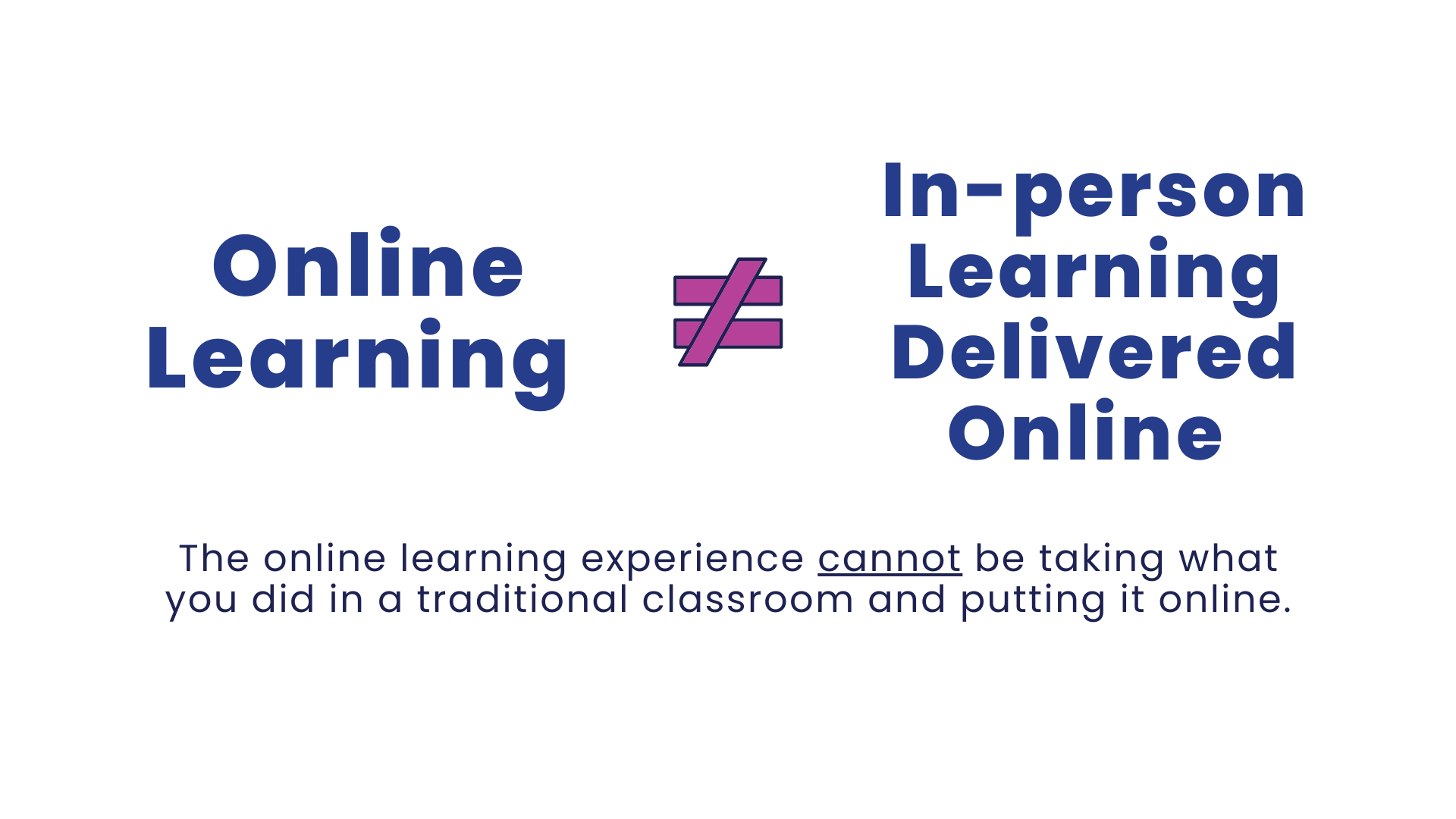 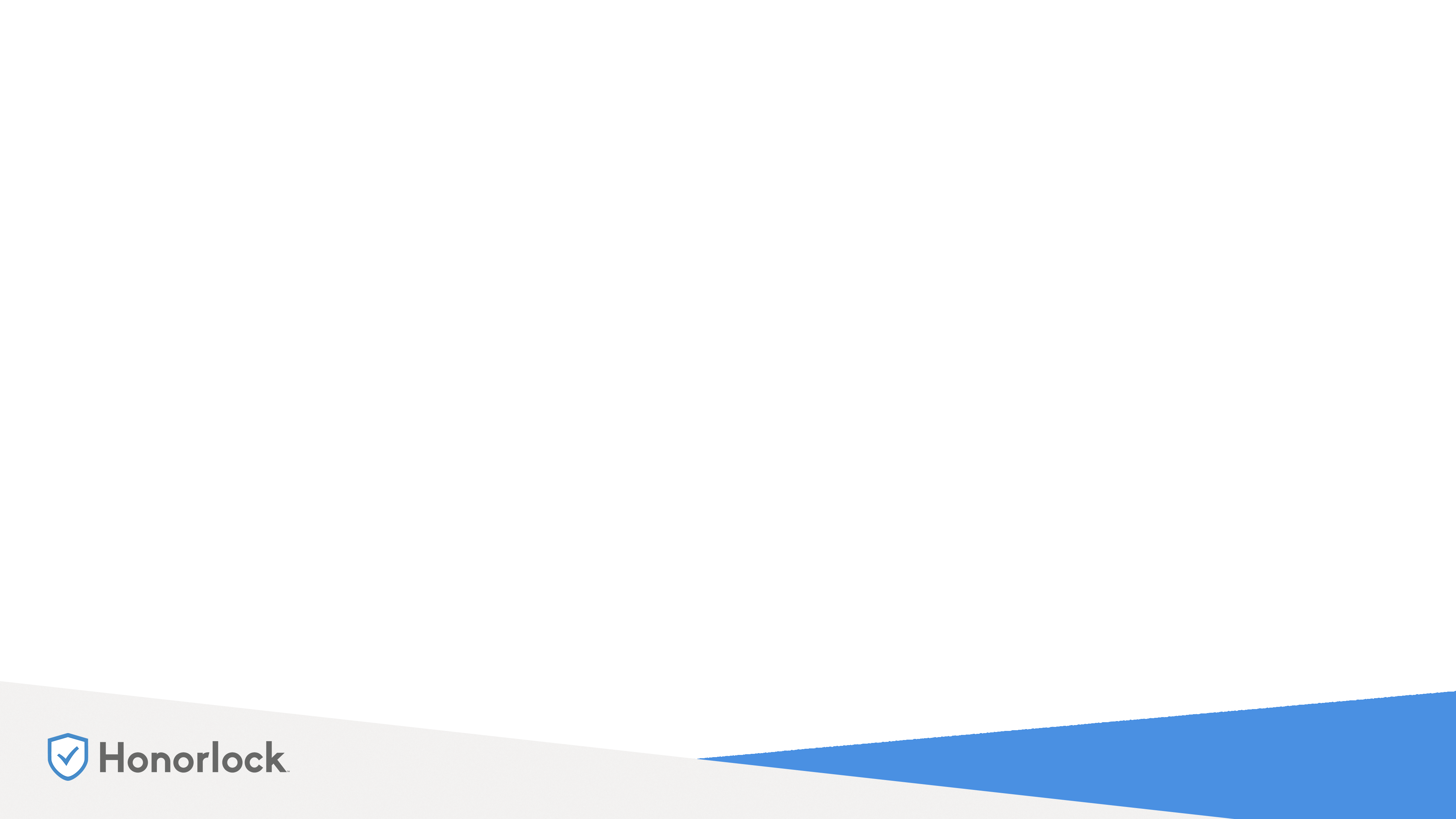 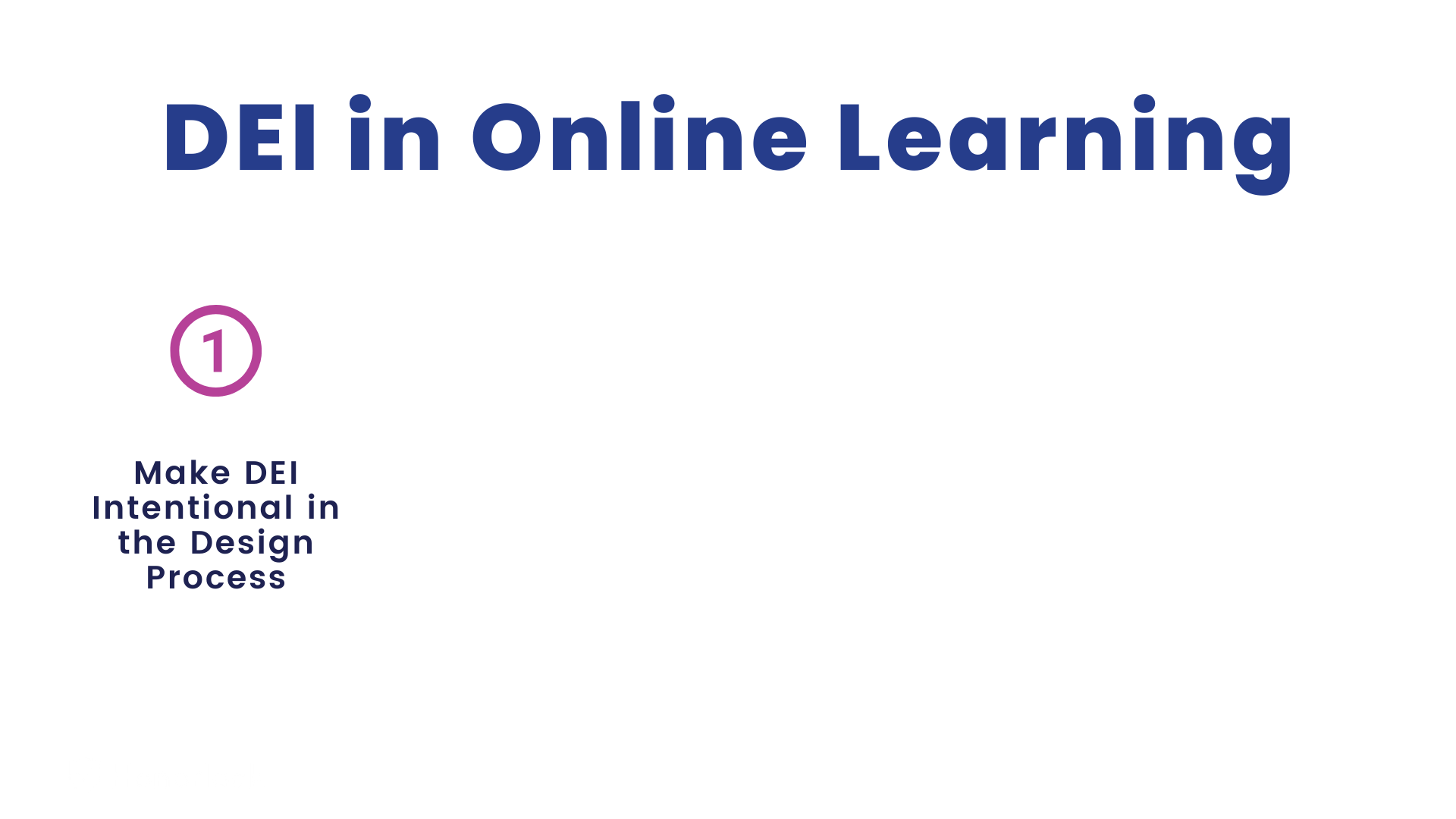 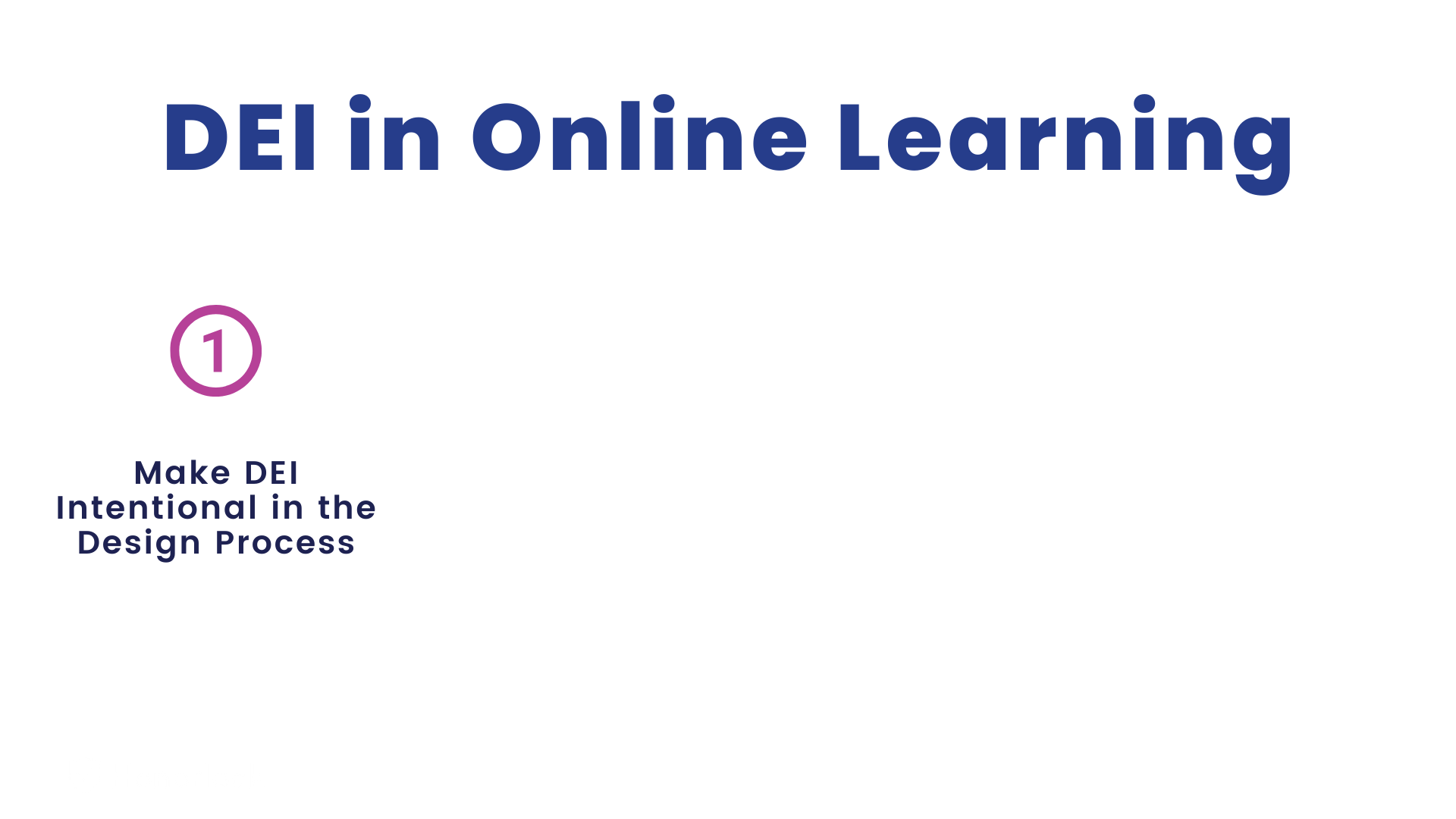 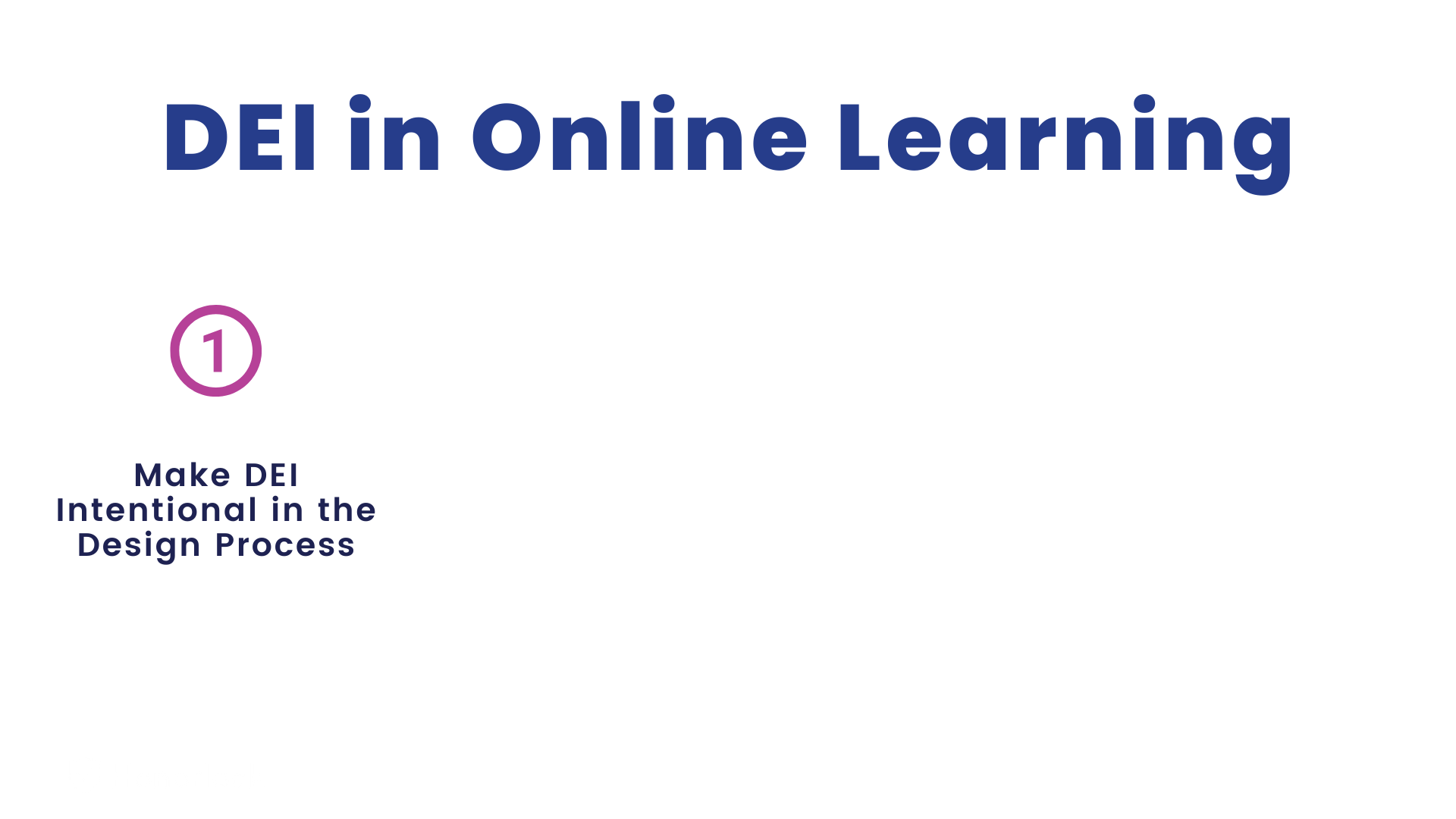 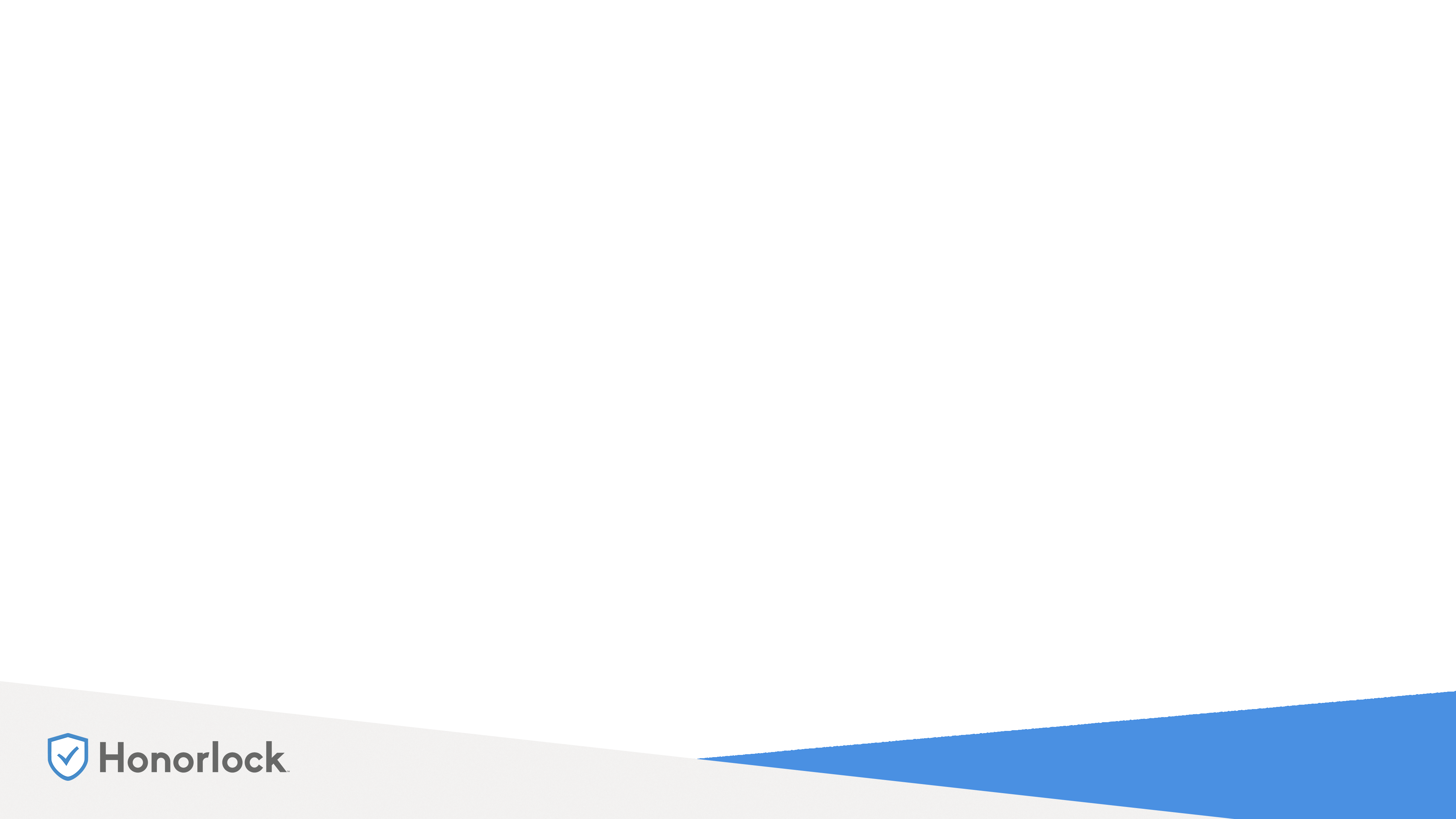 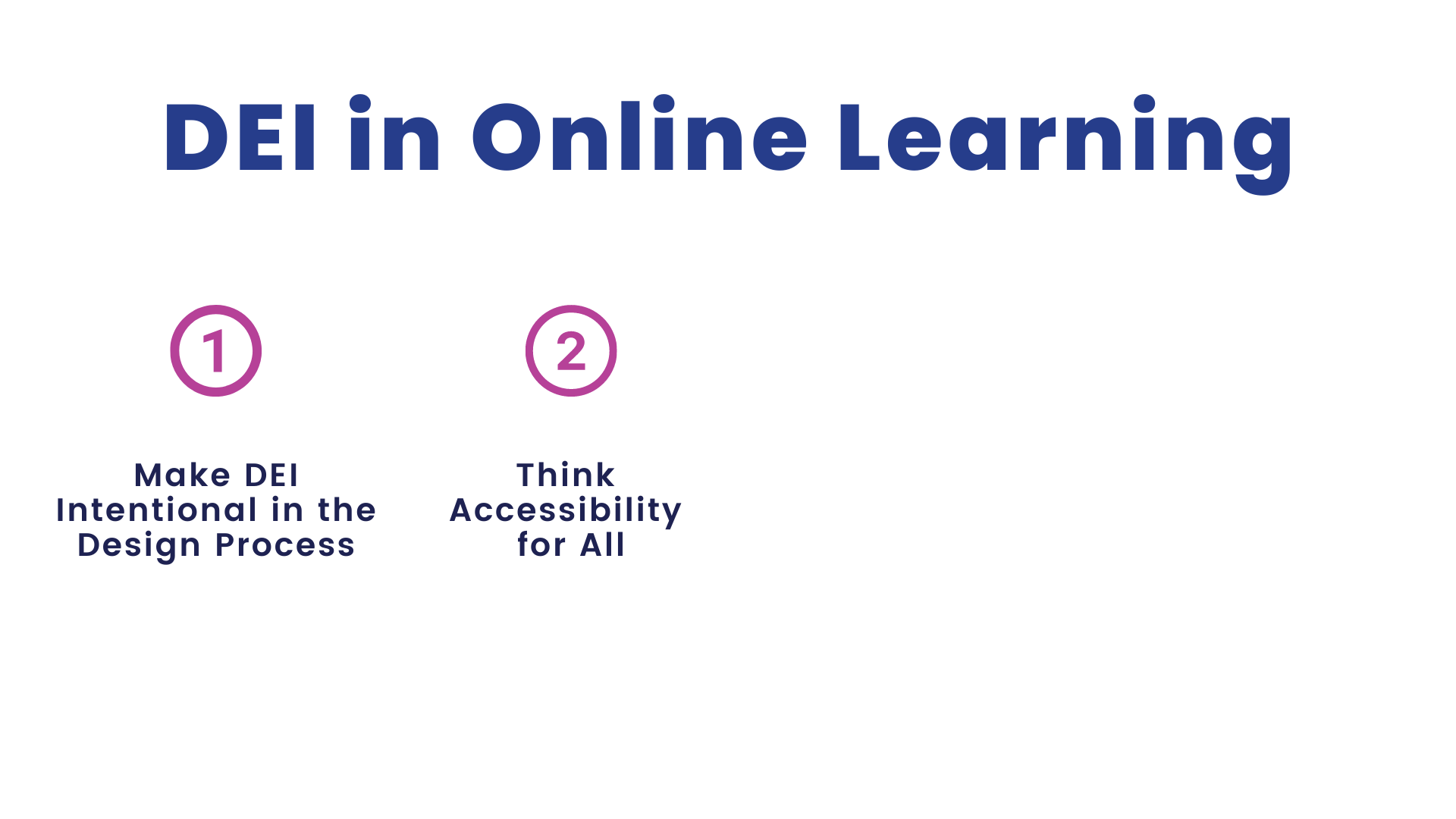 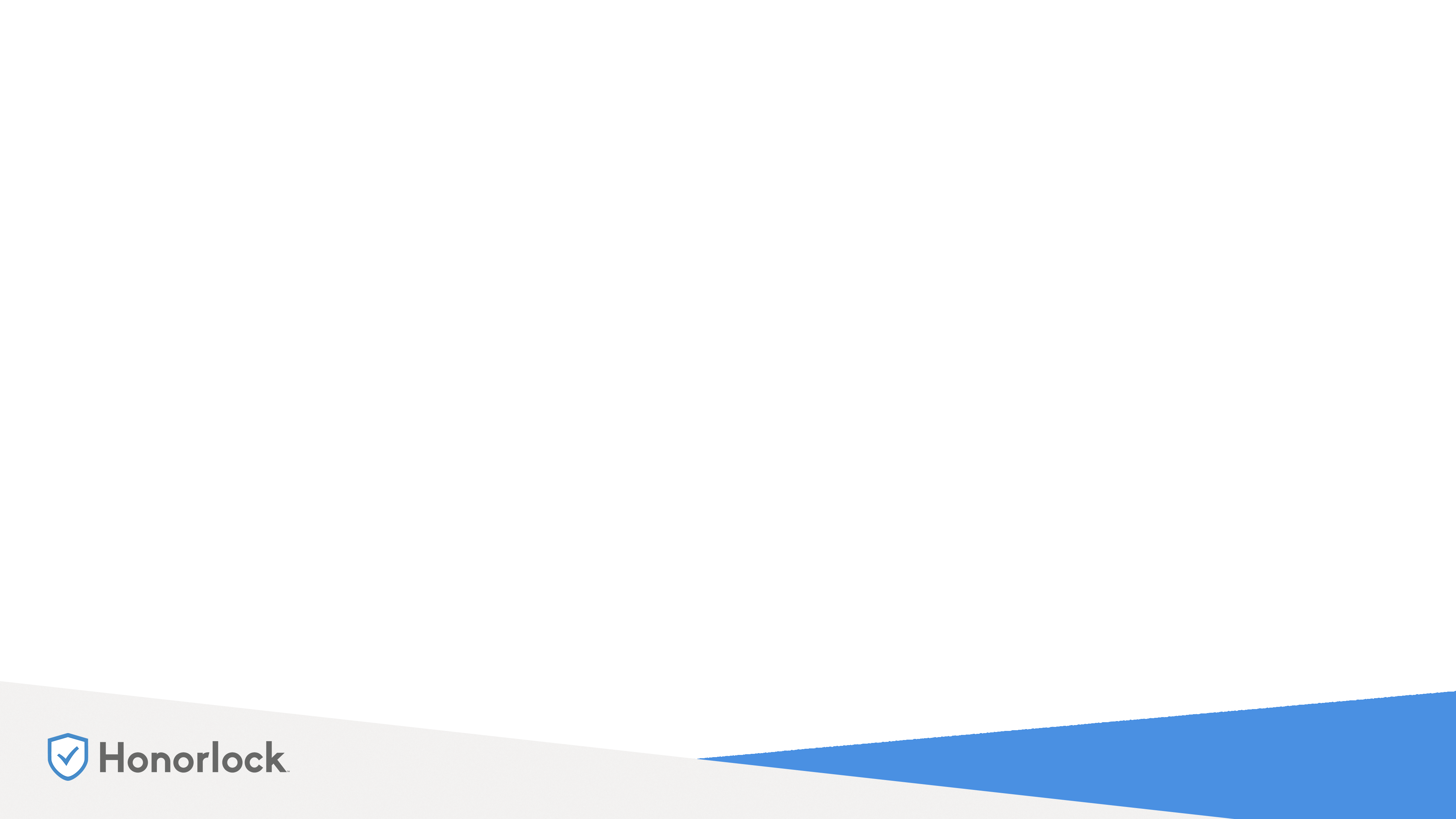 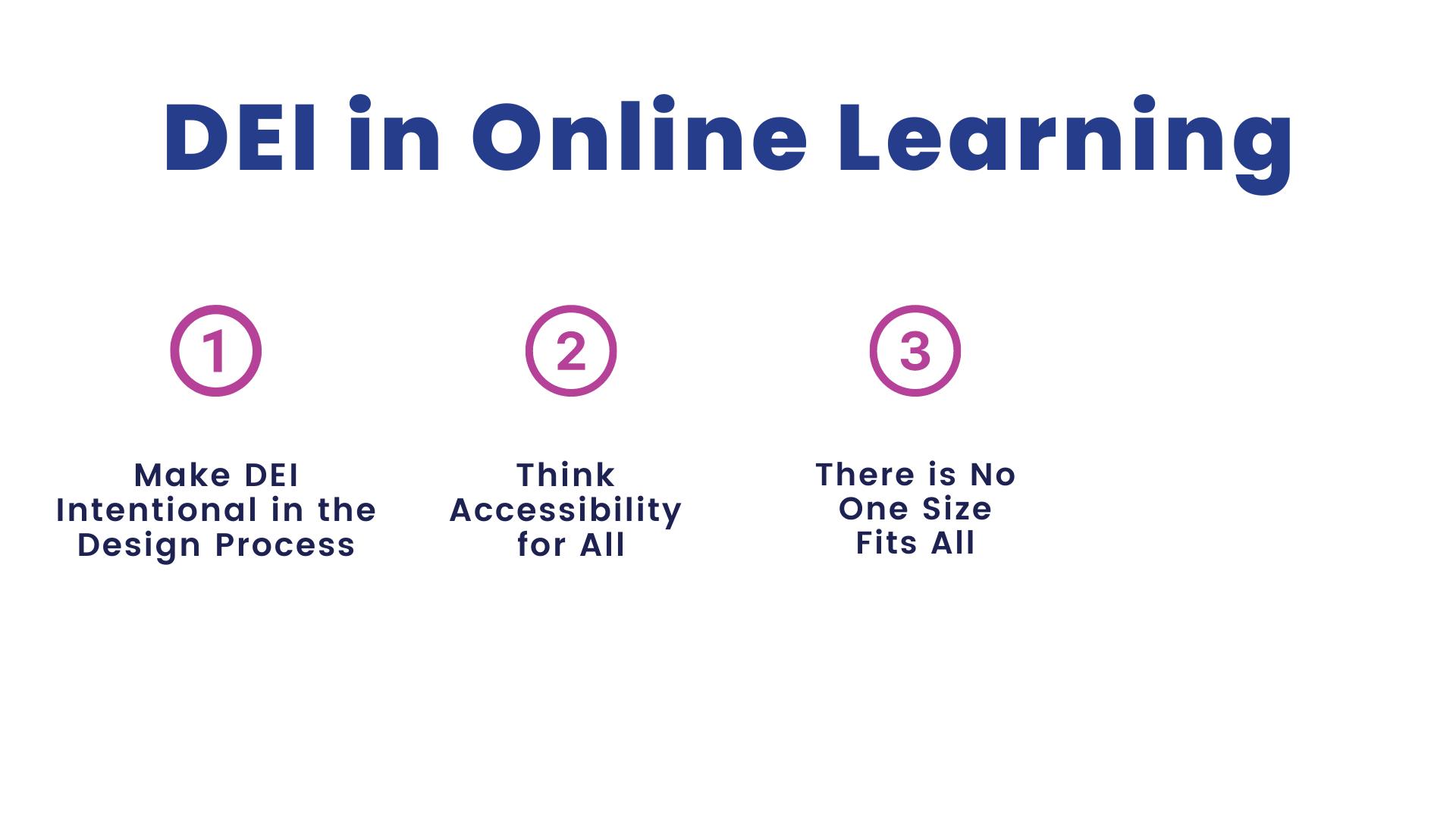 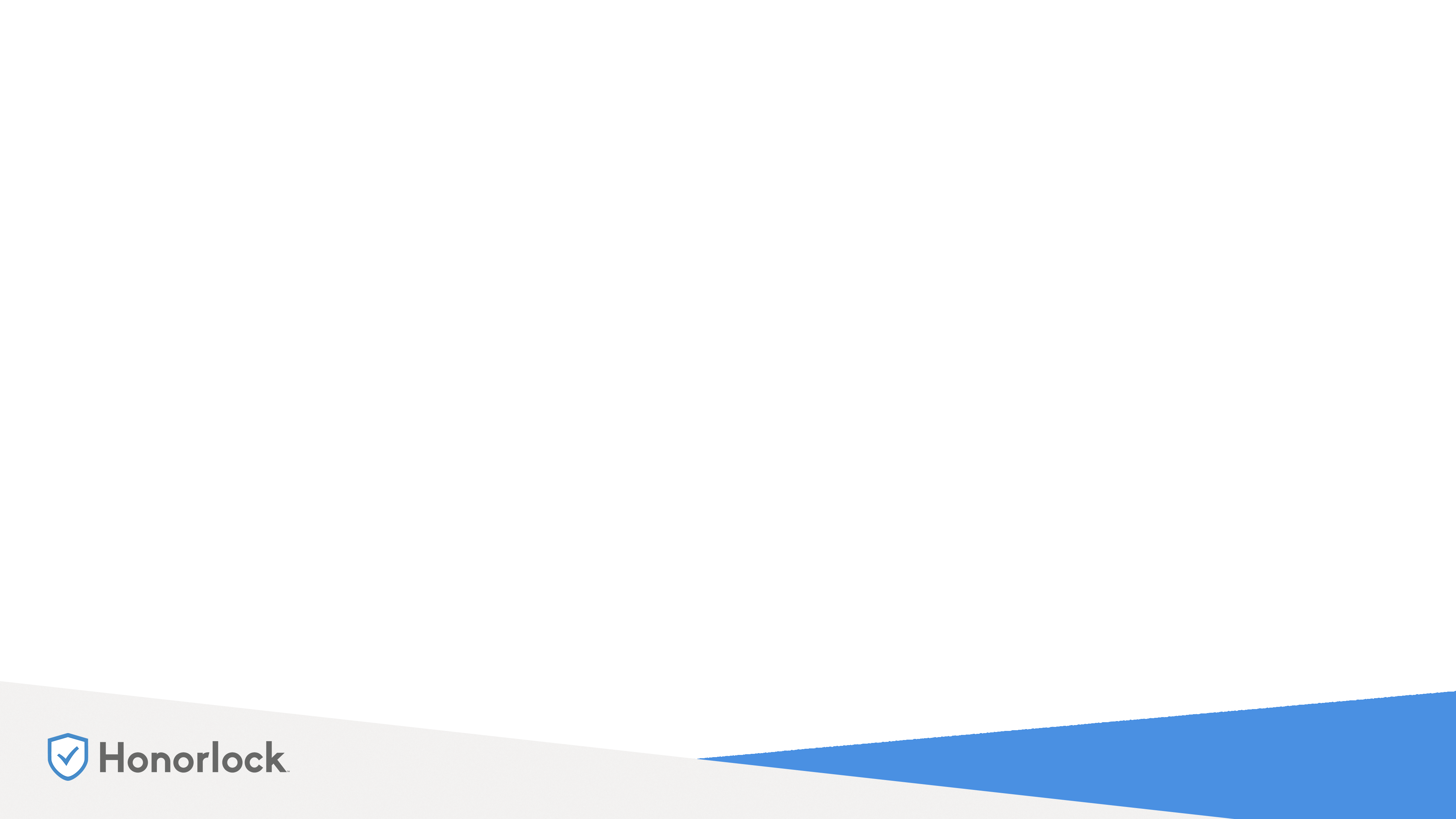 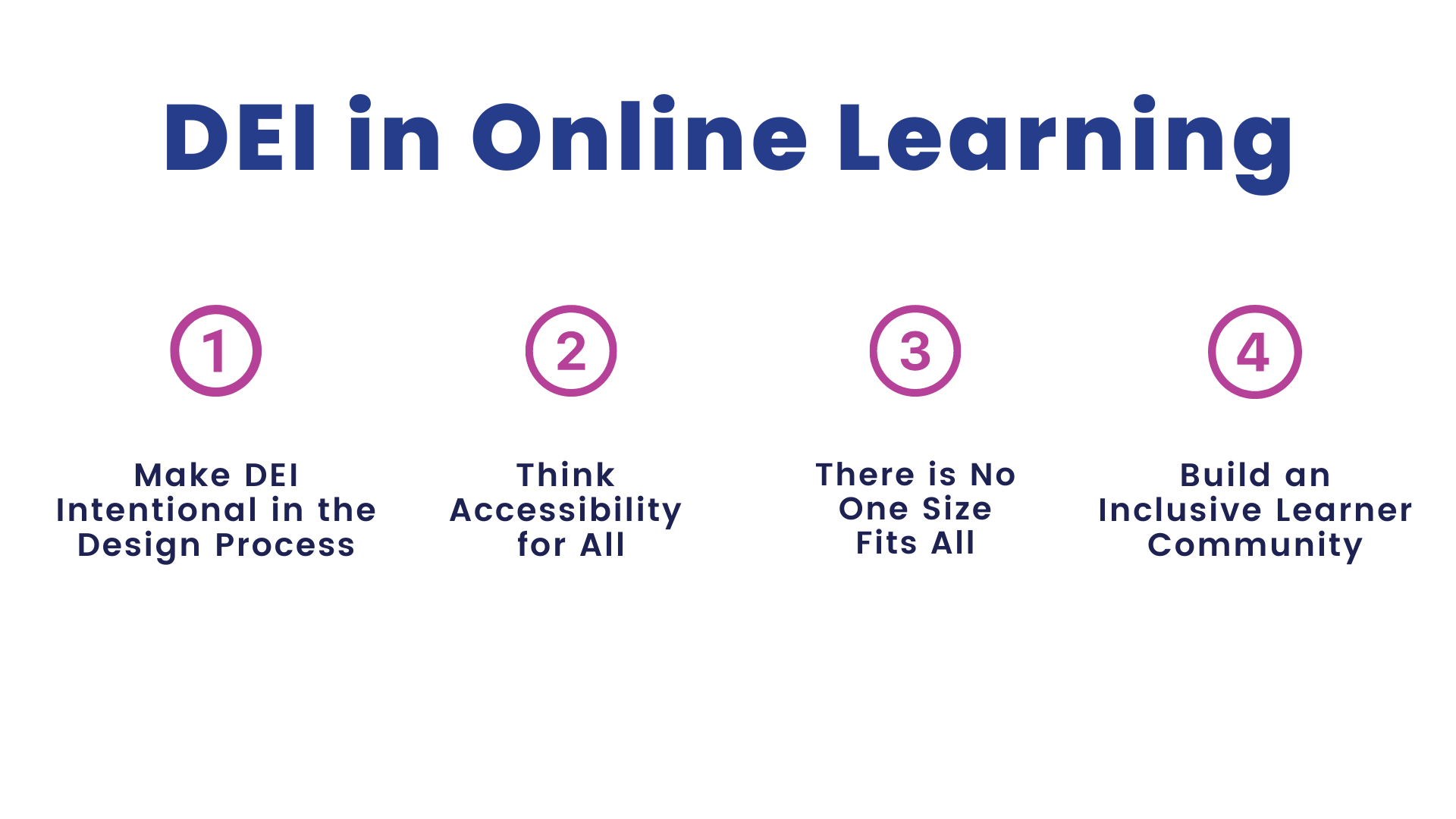 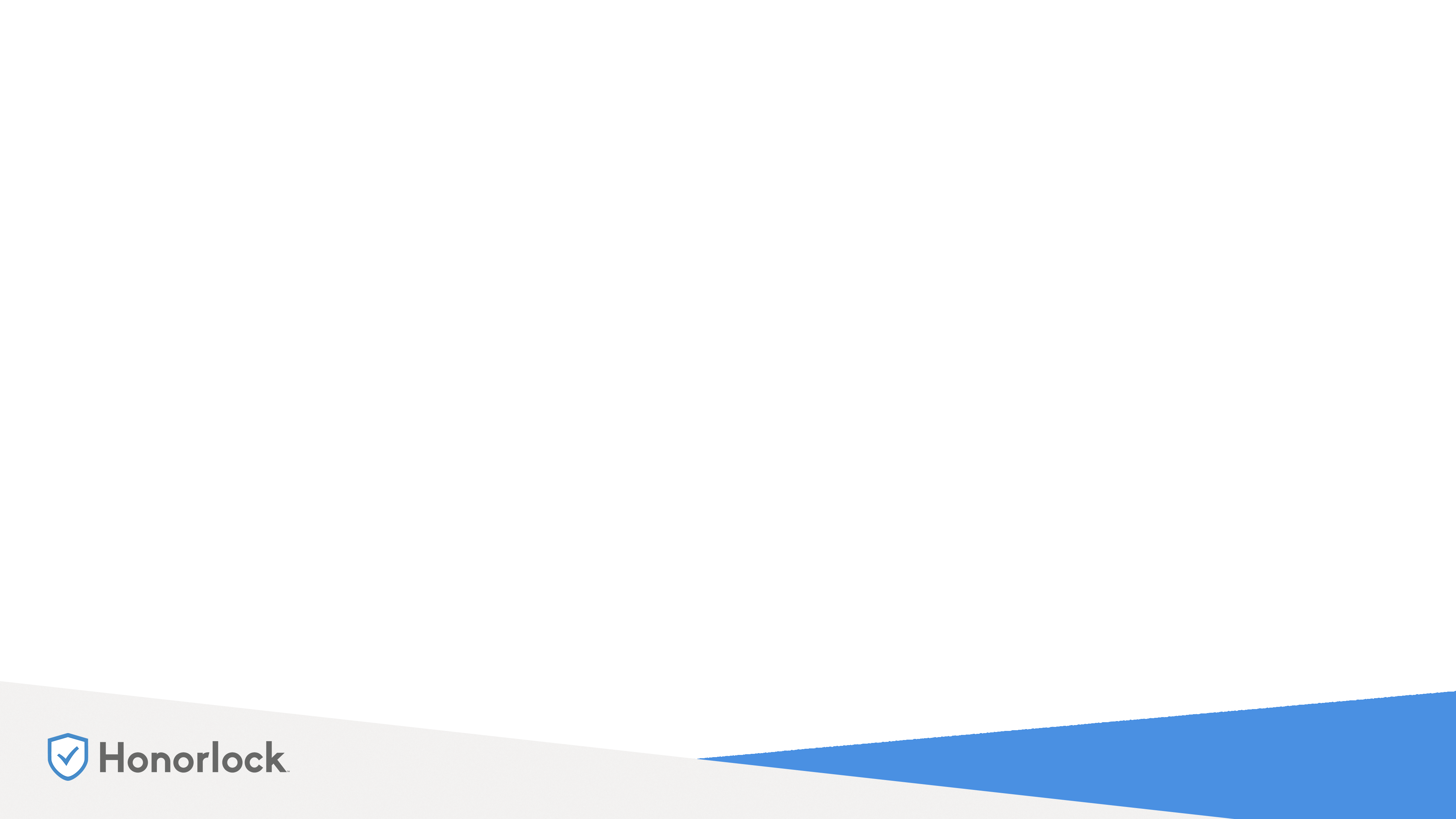 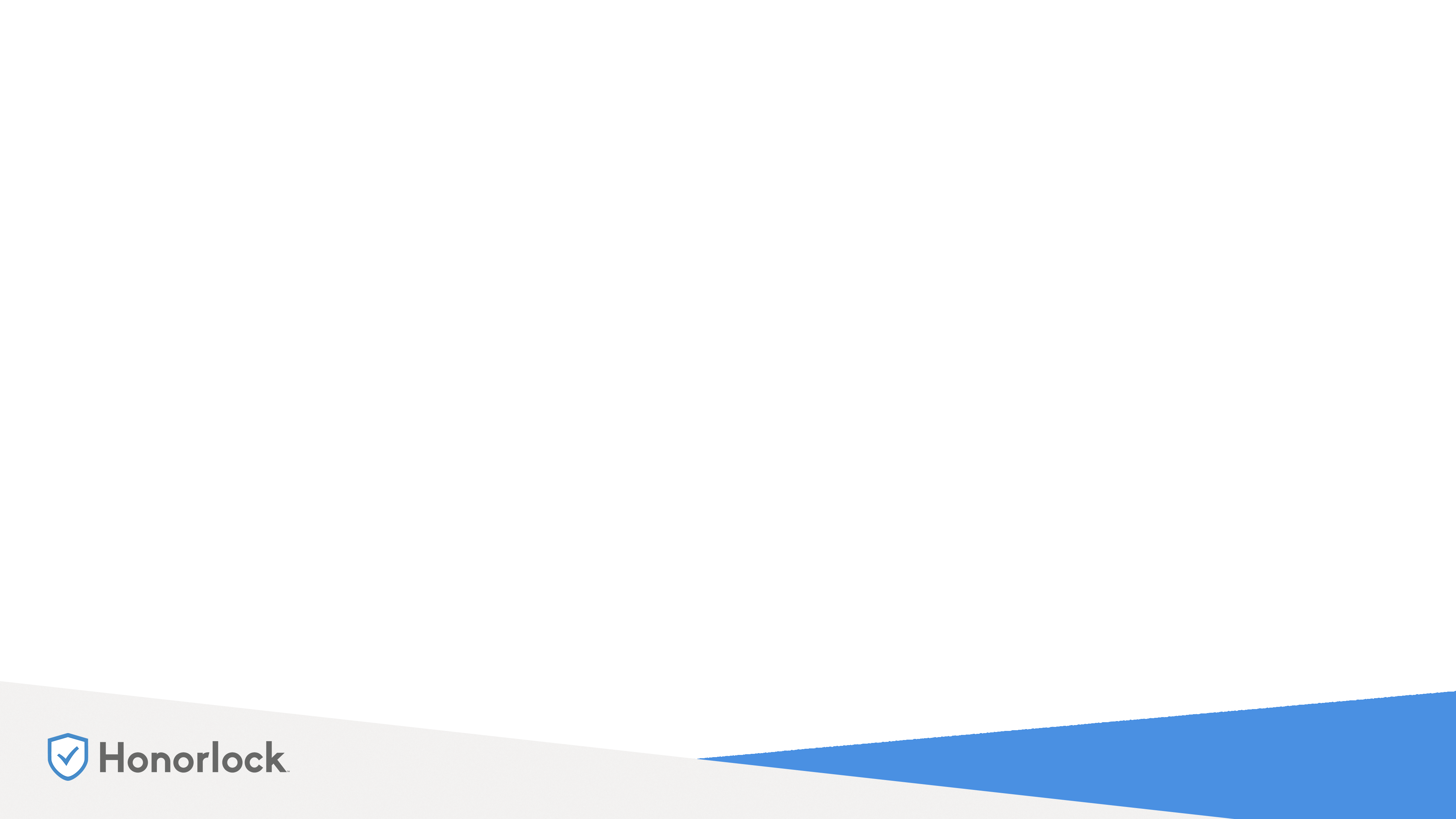 Online learning provides an opportunity to reach more diverse learners, but it means we must teach in more equitable & inclusive ways.
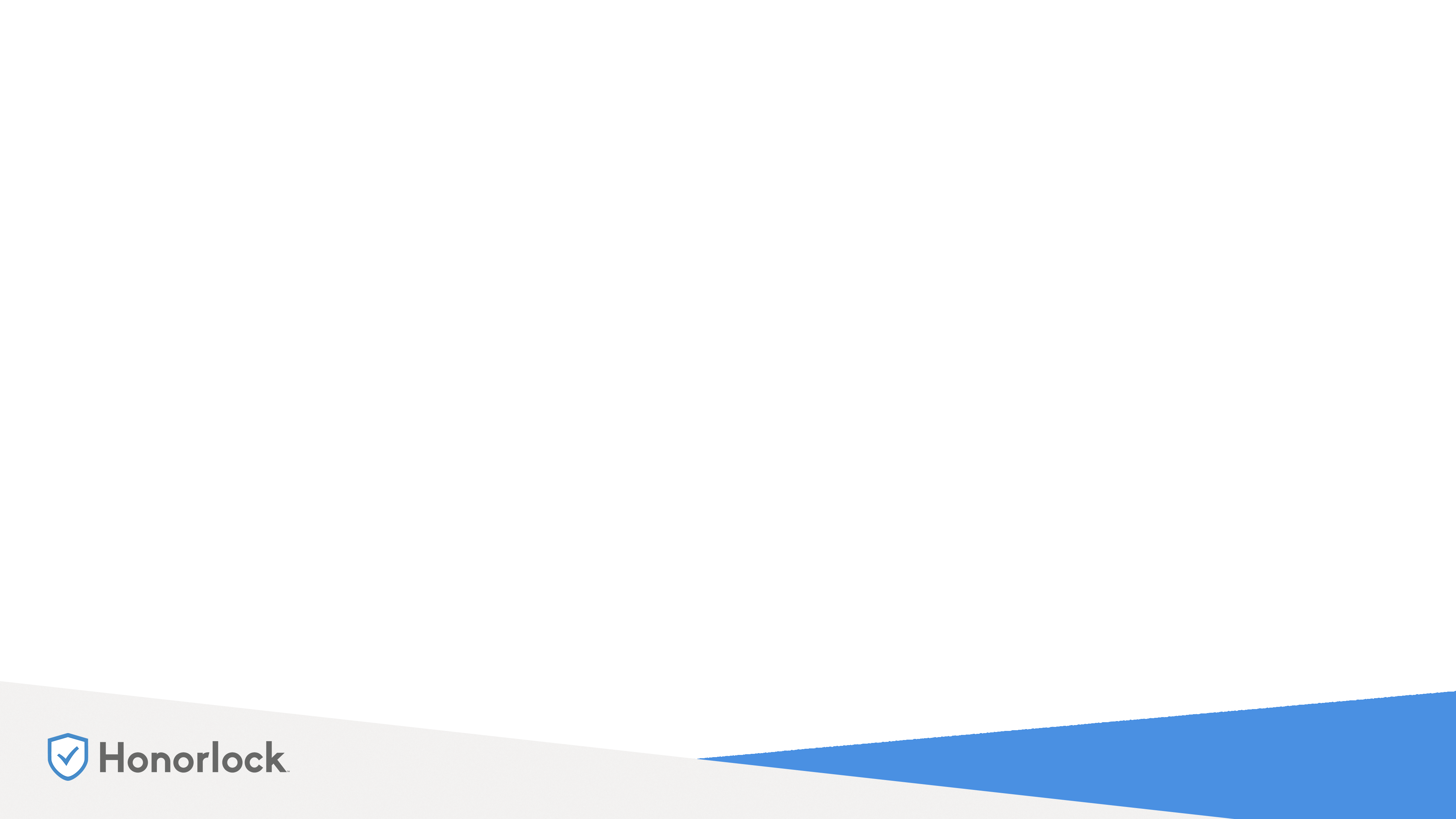 Misty Brown Fischer, MA, SHRM-SCP
Bethany J. Adams, MA, SHRM-SCP
Questions
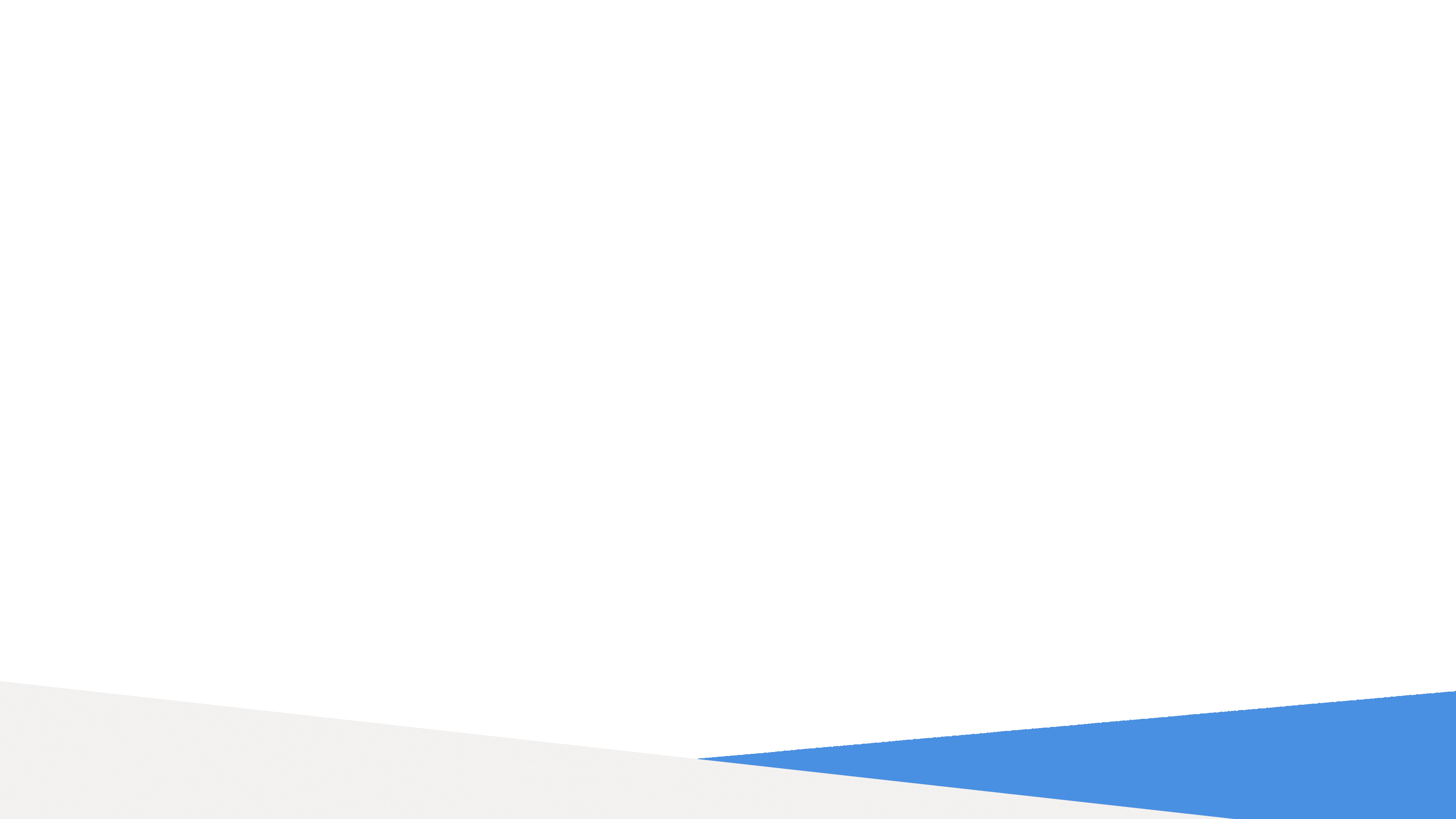 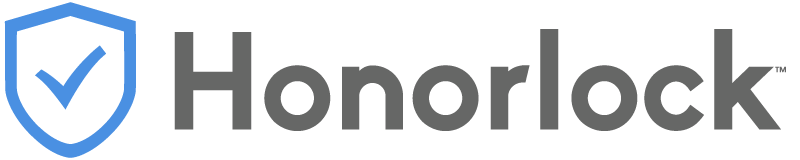 Access the 5-part DEI eBook
Honorlock.com/dei